Web application development
Version 1.0
02/25/2024
Dr. Mokhtari Rabah
1
Content
How to be a web developer ? 
Practical guide to be a professional web developer
 Front-end developer
 Back-end developer
 Full-stack developer
 HTML language
02/25/2024
Dr. Mokhtari Rabah
2
How to be a web developer ?
You simply need to learn new programming  languages
 But a web application has two parts
 One runs on the server computer (back-end)
 The second which runs on the client computer (front-end)
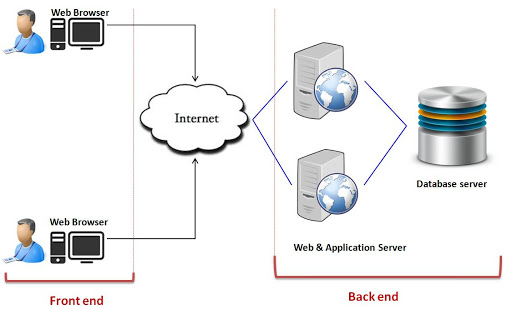 02/25/2024
Dr. Mokhtari Rabah
3
Practical guide to be a professional web developer
I’ve decided to learn to code. I like the web. I’m not sure where to start.
 Try to be “Front-end web developer”.
 Learn HTML
 Learn Basic JavaScript
 Learn CSS
02/25/2024
Dr. Mokhtari Rabah
4
Practical guide to be a professional web developer
Move to the be “Back-End developer”
 PHP
 Node.js
 Django (Python)
 Java solutions (JSF, Spring boot, …)
 ….
02/25/2024
Dr. Mokhtari Rabah
5
Practical guide to be a professional web developer
PHP back-end development
 ……
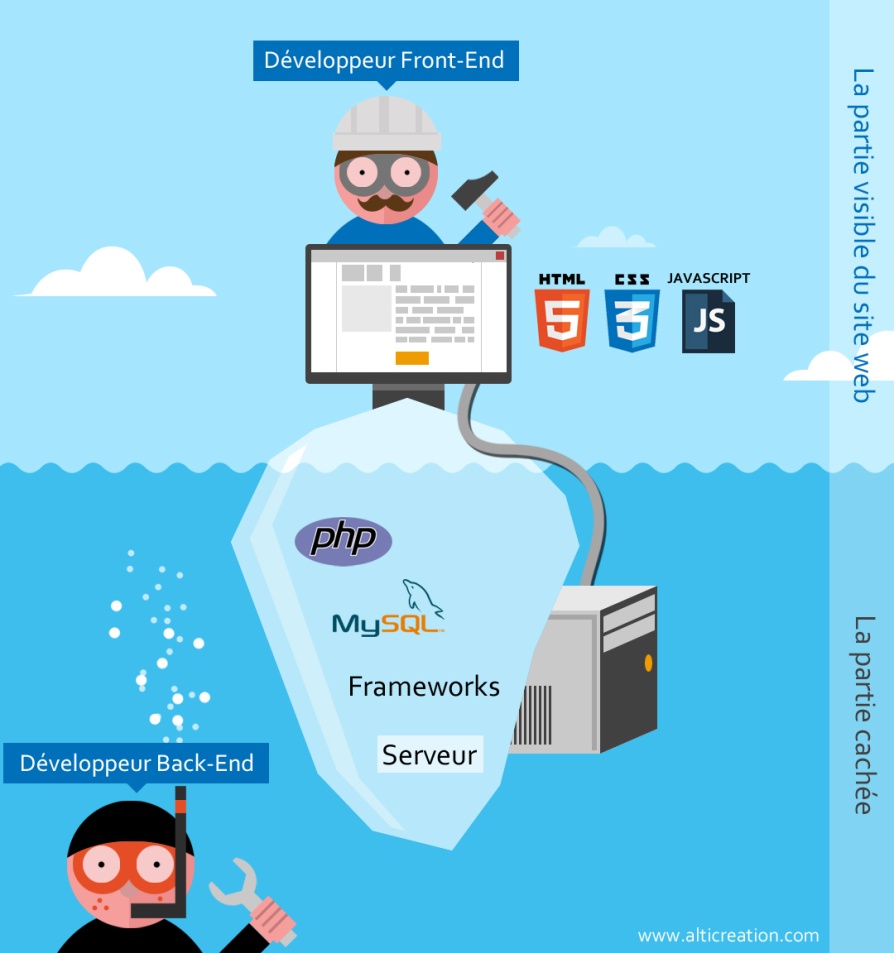 02/25/2024
Dr. Mokhtari Rabah
6
Practical guide to be a professional web developer
I need to choose between : Front-end, Back-end or Full-stack developer ?
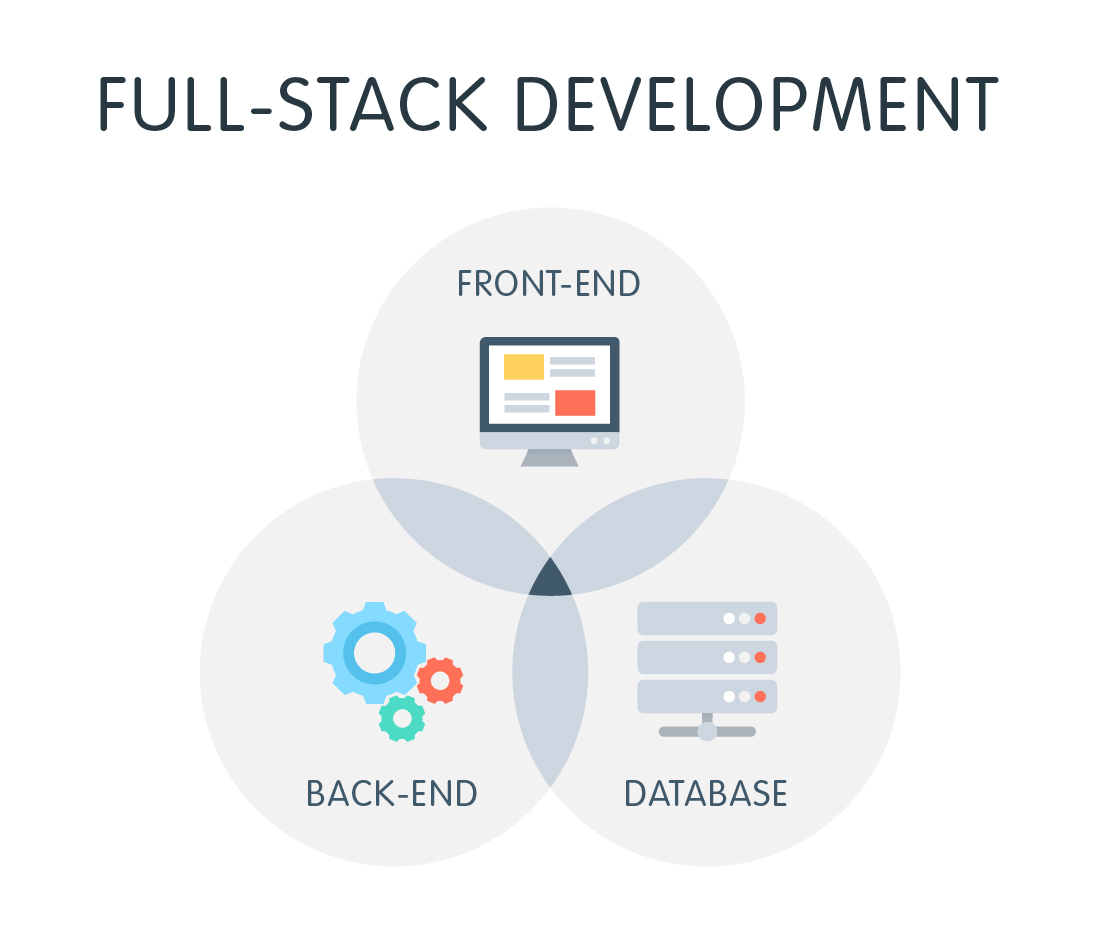 02/25/2024
Dr. Mokhtari Rabah
7
HTML
Getting Started
I simply need a text editor like
 Notepad of Ms Windows
 TextEdit of Mac OSX
 Notepad ++
 Sublime 3
 Atom
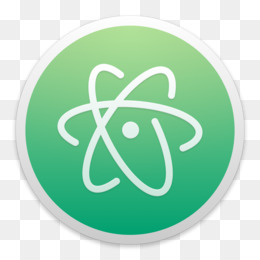 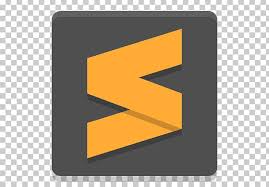 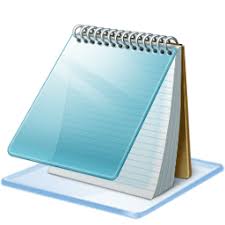 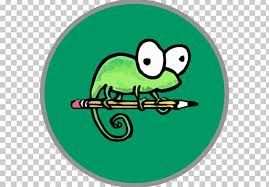 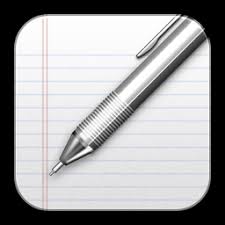 02/25/2024
Dr. Mokhtari Rabah
8
HTML
Getting Started
To run my code, I need one of those browsers
 Chrome
 Mozilla Firefox
 Safari
 Internet Explorer
 …..
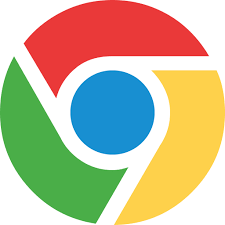 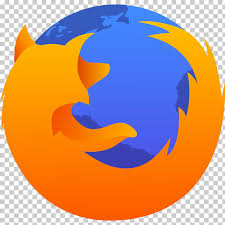 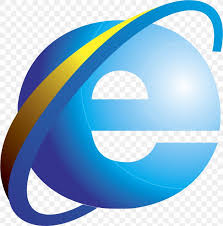 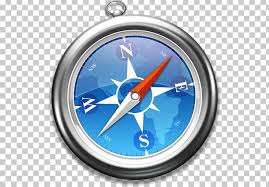 02/25/2024
Dr. Mokhtari Rabah
9
HTML
My first project
Create a folder X any where
Type in your editor “This is my first page”
Save this as “myfirstpage.html”
Open this file with your browser
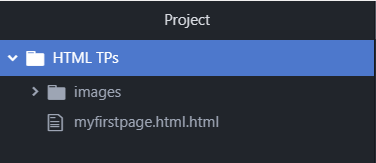 02/25/2024
Dr. Mokhtari Rabah
10
HTML
My first page
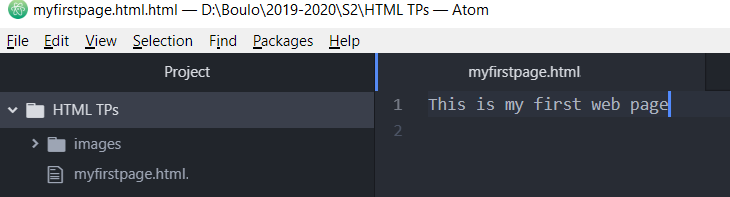 02/25/2024
Dr. Mokhtari Rabah
11
HTML
My first page
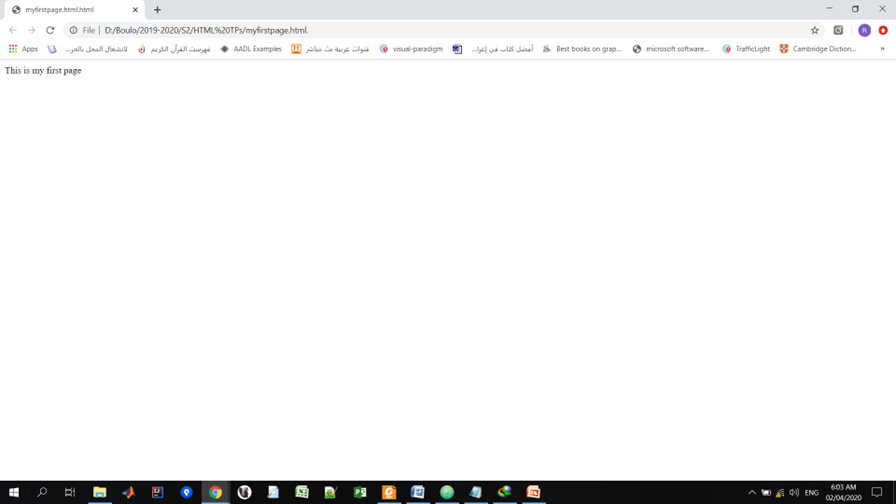 02/25/2024
Dr. Mokhtari Rabah
12
HTML
Tags, Attributes and Elements
  Tags
 Change your document so that it looks like this
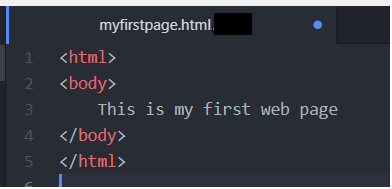 Opening Tags <html>, <body>, ….
Closing Tags </html>, </body>, …
02/25/2024
Dr. Mokhtari Rabah
13
HTML
Tags, Attributes and Elements
  Tags
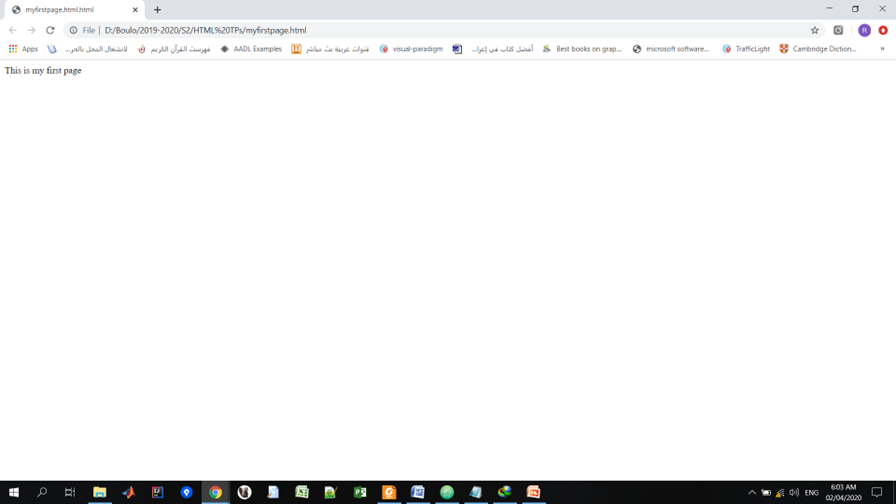 02/25/2024
Dr. Mokhtari Rabah
14
HTML
Tags, Attributes and Elements
  Attributes
 Within opening tags, we can add attributes
 Example
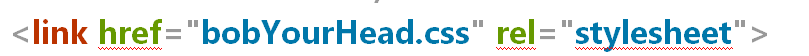 02/25/2024
Dr. Mokhtari Rabah
15
HTML
Tags, Attributes and Elements
  Element
Tags tend not to do much more than mark the beginning and end of an element. 
 Example
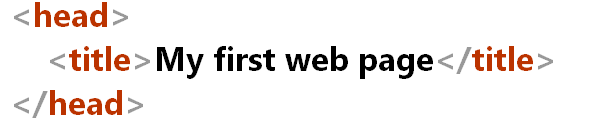 02/25/2024
Dr. Mokhtari Rabah
16
HTML
Page title
 To add a title to your page, change your code so that it looks like this
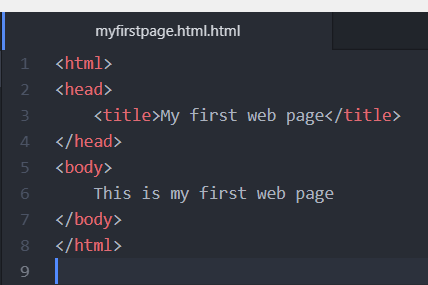 02/25/2024
Dr. Mokhtari Rabah
17
HTML
Page title
 To add a title to your page, change your code so that it looks like this
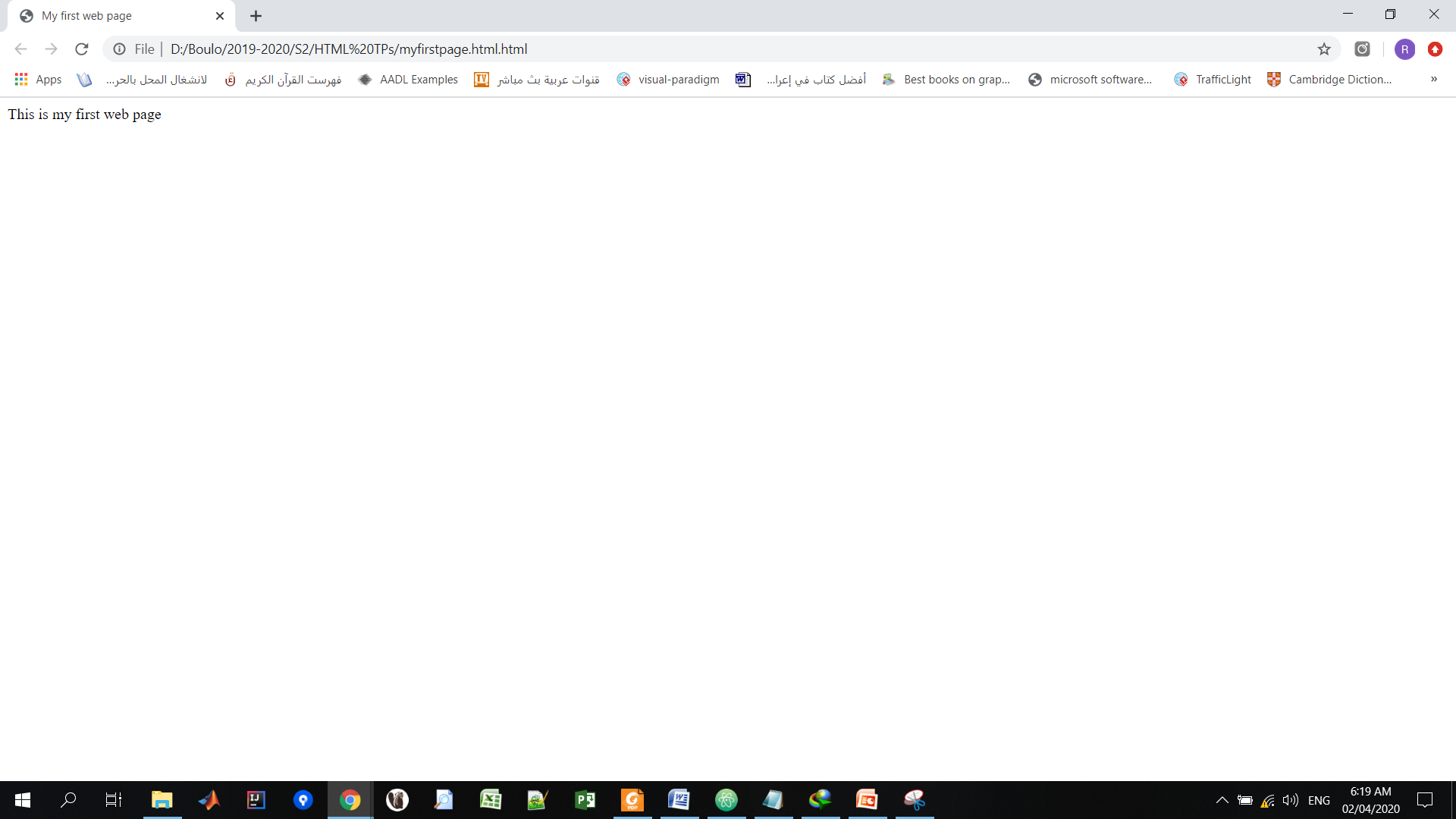 02/25/2024
Dr. Mokhtari Rabah
18
HTML
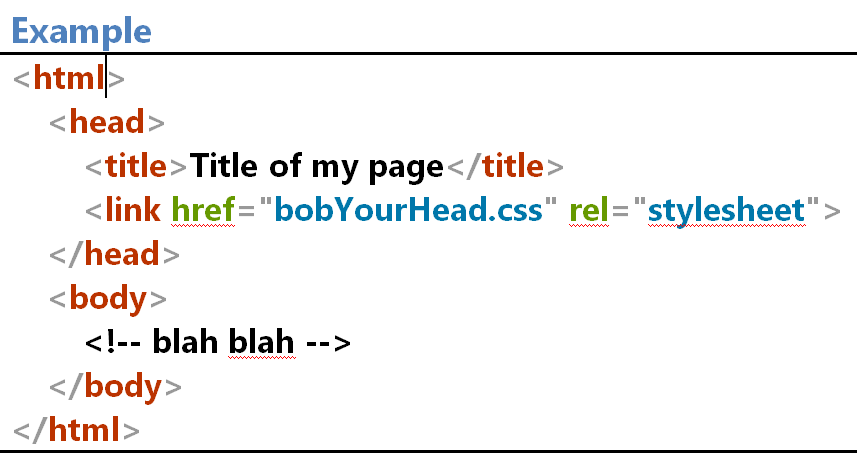 Head
 It should be the first element inside an html element.
 A title element is required within the head element.
 meta, style, base, link, and script can also be used.
02/25/2024
Dr. Mokhtari Rabah
19
HTML
Paragraphs
 Go back to your text editor and add another line to your page
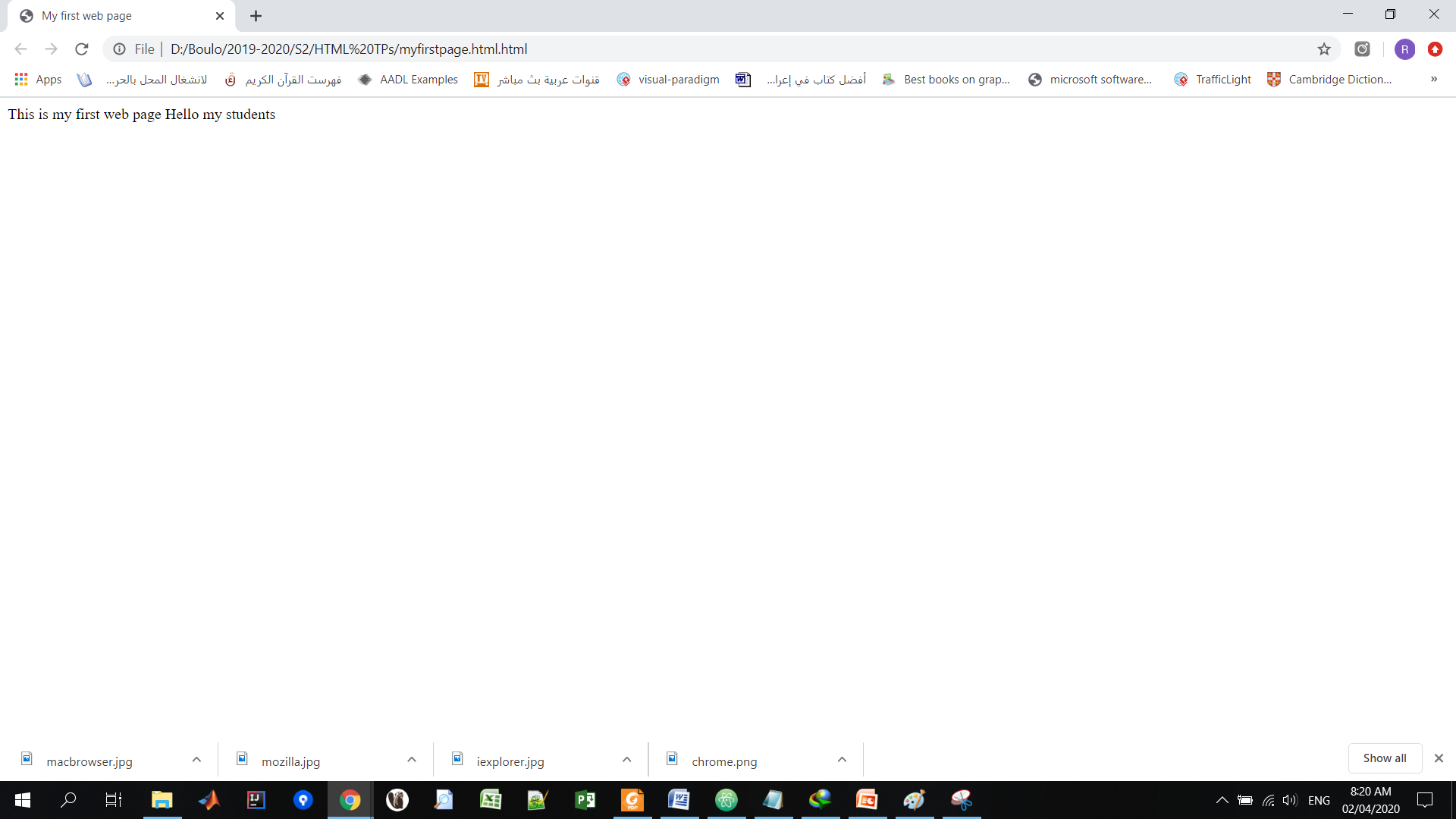 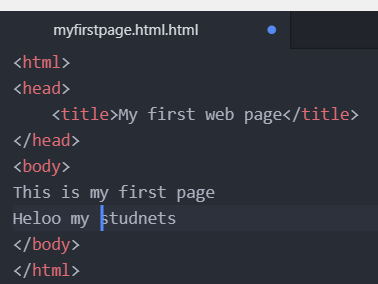 But why the texts are in the same line ?
02/25/2024
Dr. Mokhtari Rabah
20
HTML
Paragraphs
 Change your two lines of content so that they look like this
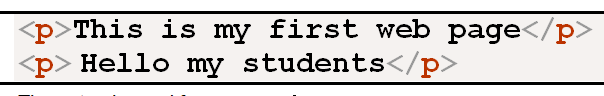 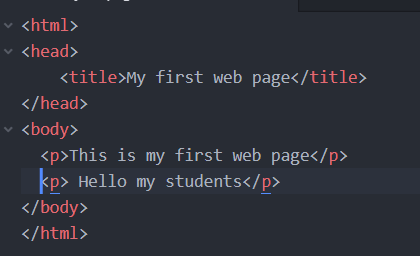 02/25/2024
Dr. Mokhtari Rabah
21
HTML
Paragraphs
 Change your two lines of content so that they look like this
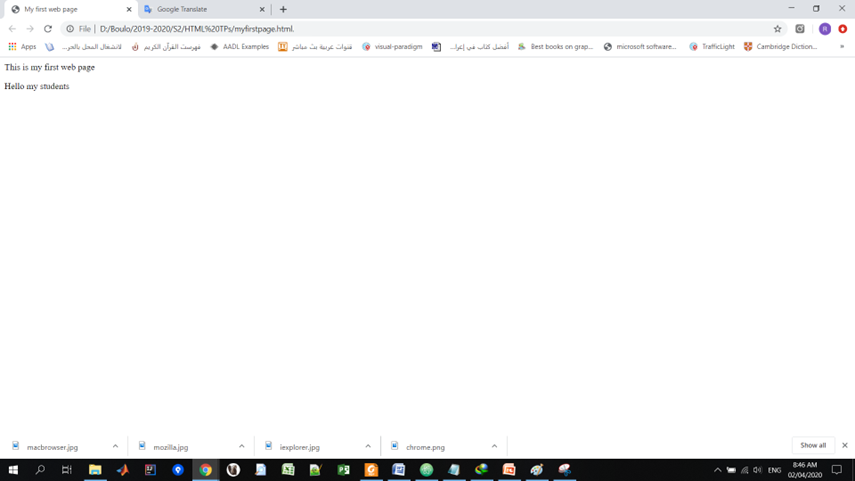 02/25/2024
Dr. Mokhtari Rabah
22
HTML
Paragraph emphasis
 Within <p> element we can add other sub-elements
 <em> …… 	</em>	 for italic text
 <strong>…..</strong> 	for bold text
….
Example
 Change your second paragraph so that it looks like this
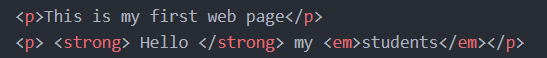 02/25/2024
Dr. Mokhtari Rabah
23
HTML
Paragraph emphasis
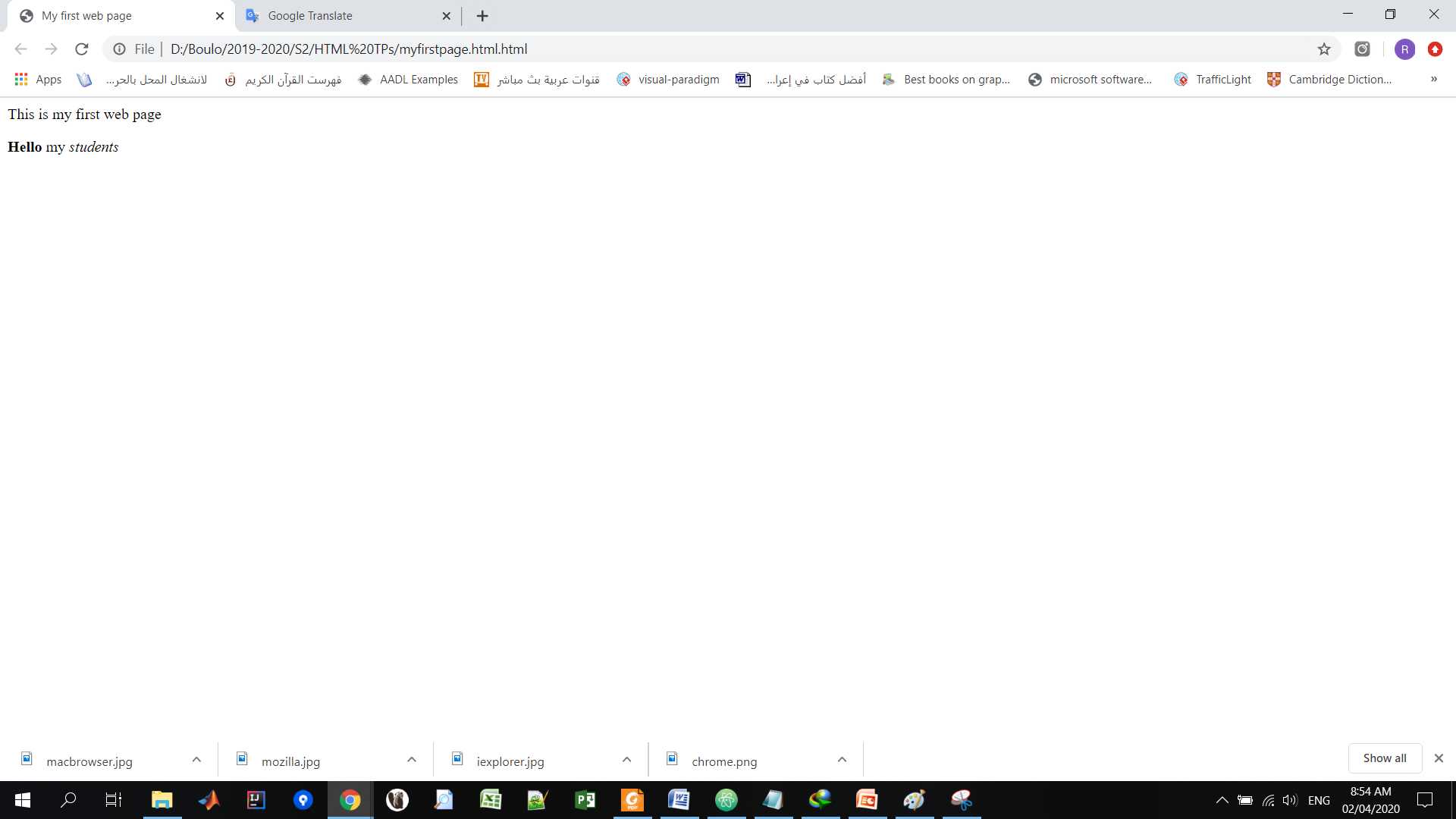 02/25/2024
Dr. Mokhtari Rabah
24
HTML
Line break
 The line-break tag can also be used to separate lines like this
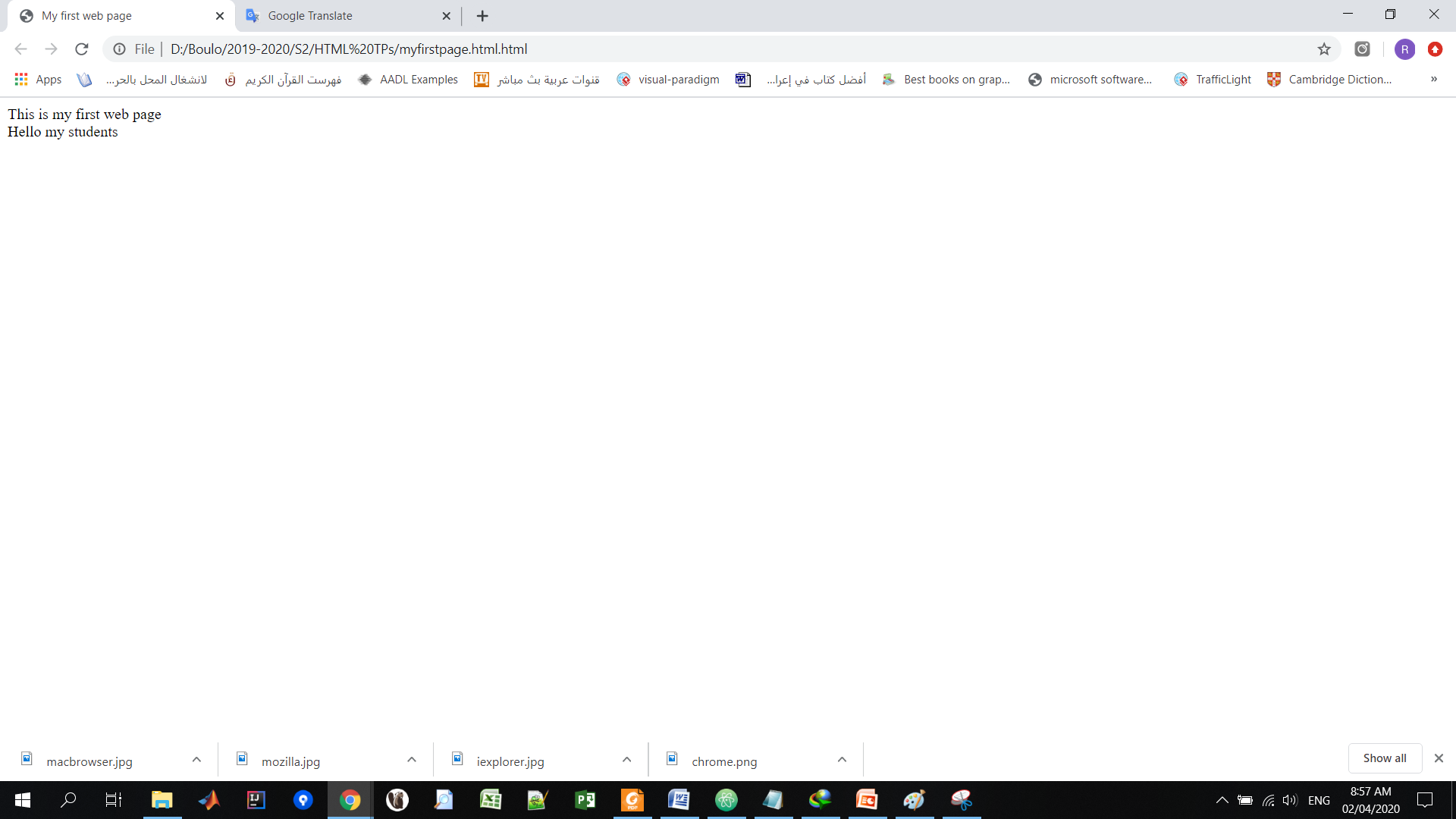 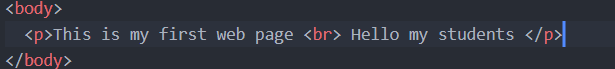 02/25/2024
Dr. Mokhtari Rabah
25
HTML
Headings
The p tag is just the start of text formatting
 They are h1, h2, h3, h4, h5 and h6
02/25/2024
Dr. Mokhtari Rabah
26
HTML
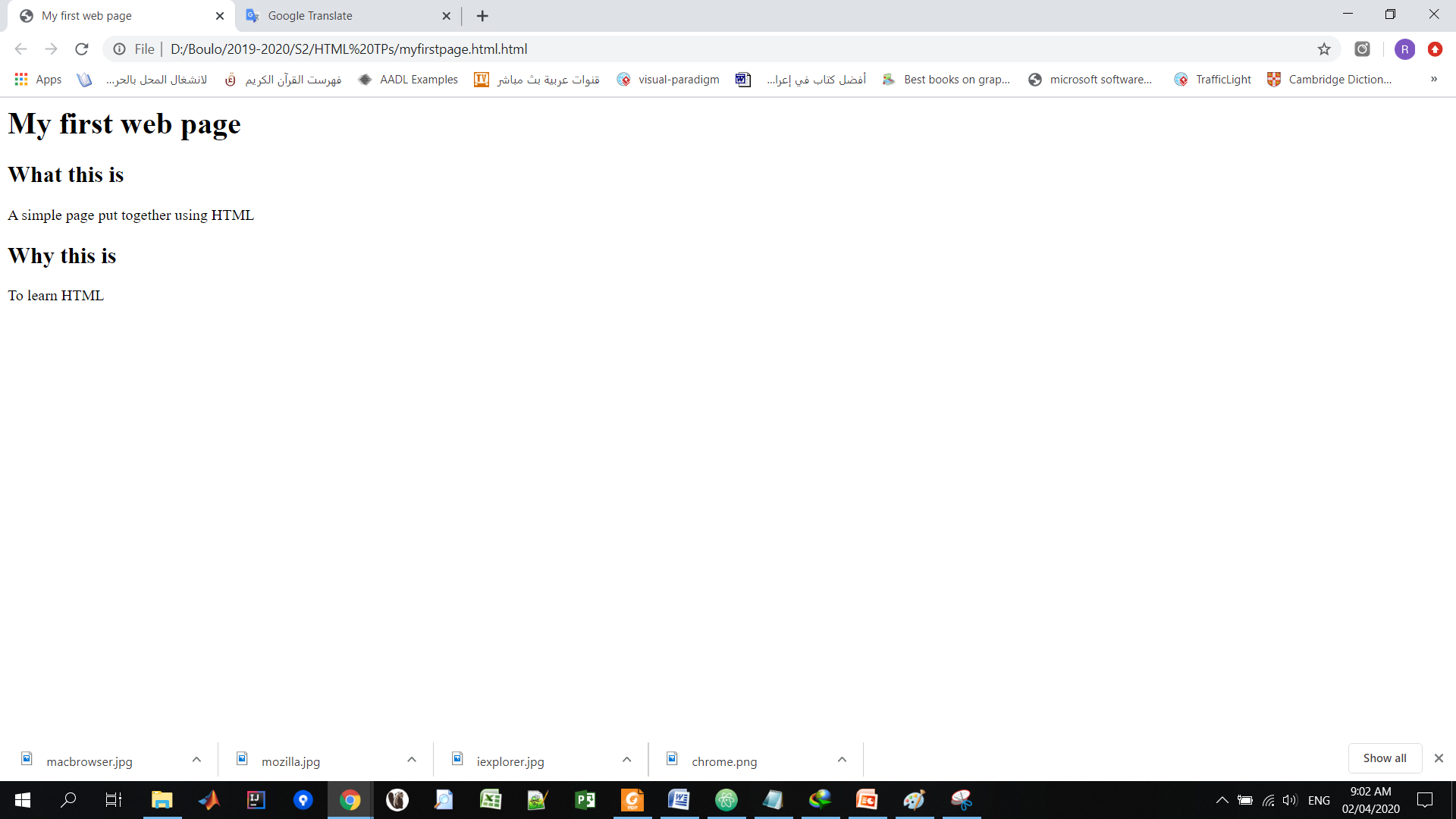 Heading
  Example
h1  largest
h2 smaller
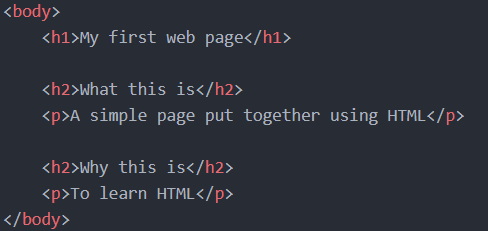 ….. h6 smallest
02/25/2024
Dr. Mokhtari Rabah
27
HTML
Lists
 Ordered list <ol> قوائم مرتبة 
 Unordered list <ul> قوائم غير مرتبة
 Nested listsقوائم متداخلة 
 within <ol> and <ul> we can add list items <li>
02/25/2024
Dr. Mokhtari Rabah
28
HTML
Unordered Lists (Example 1)
 Example
 Change your code to the following
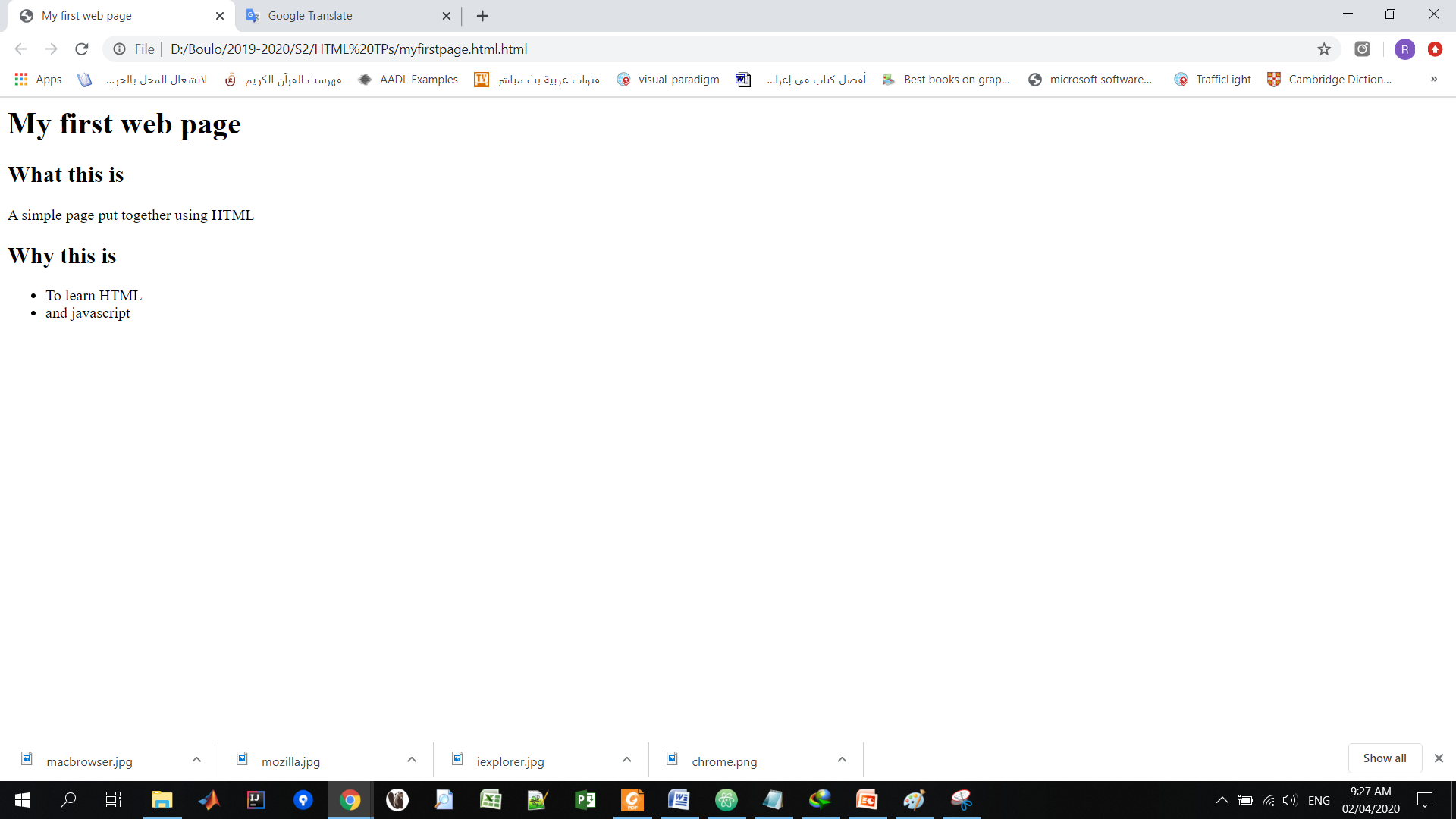 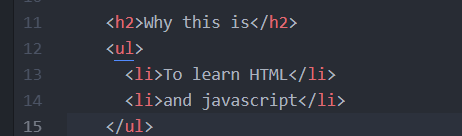 02/25/2024
Dr. Mokhtari Rabah
29
HTML
Ordered Lists (Example 2)
 Example
 Change your code to the following
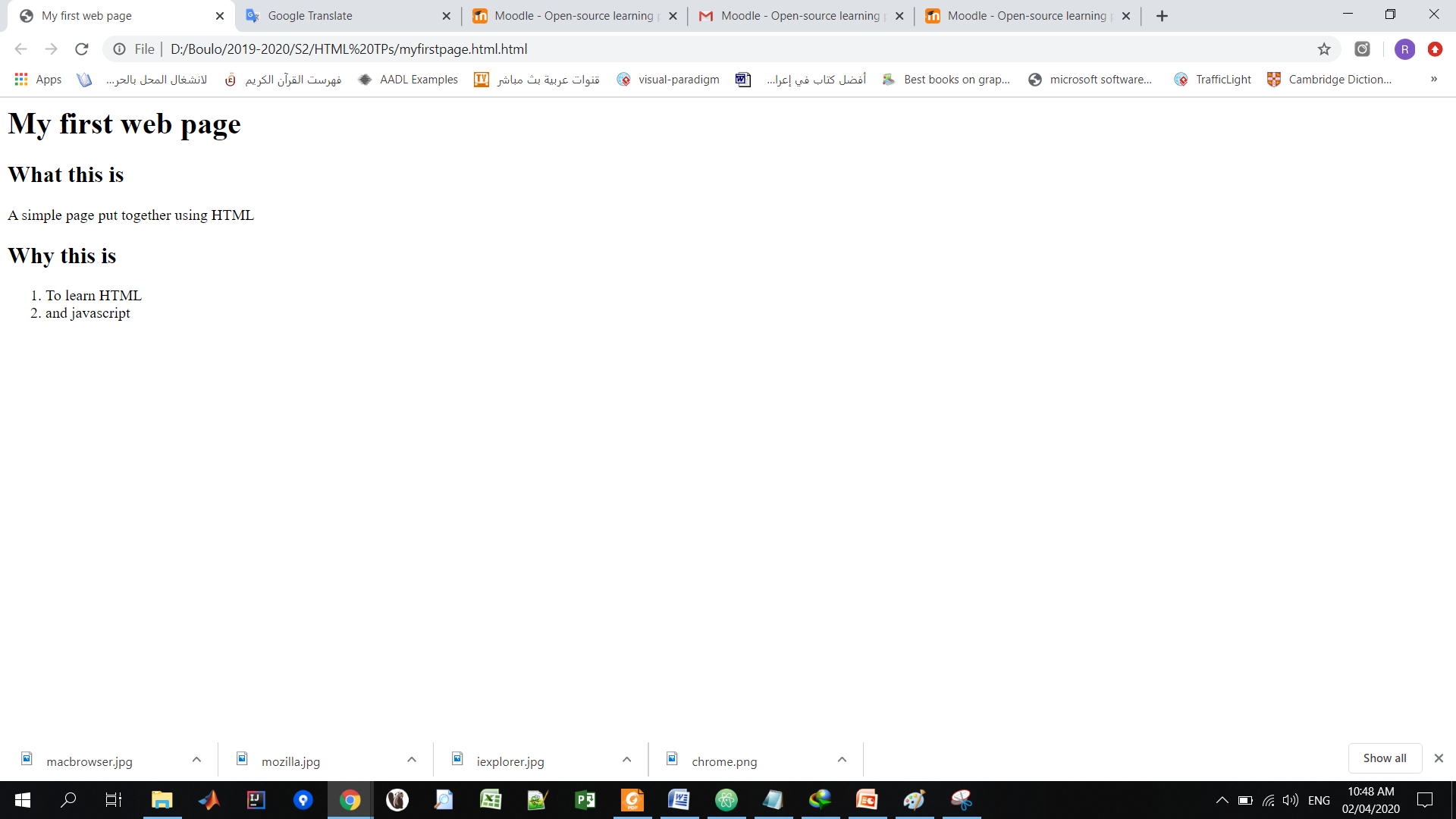 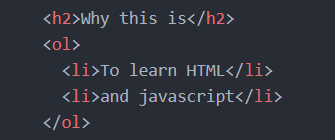 02/25/2024
Dr. Mokhtari Rabah
30
HTML
Nested Lists
 We can add <ul> within <ol> and vice versa.
 Example
  Change your code to the following
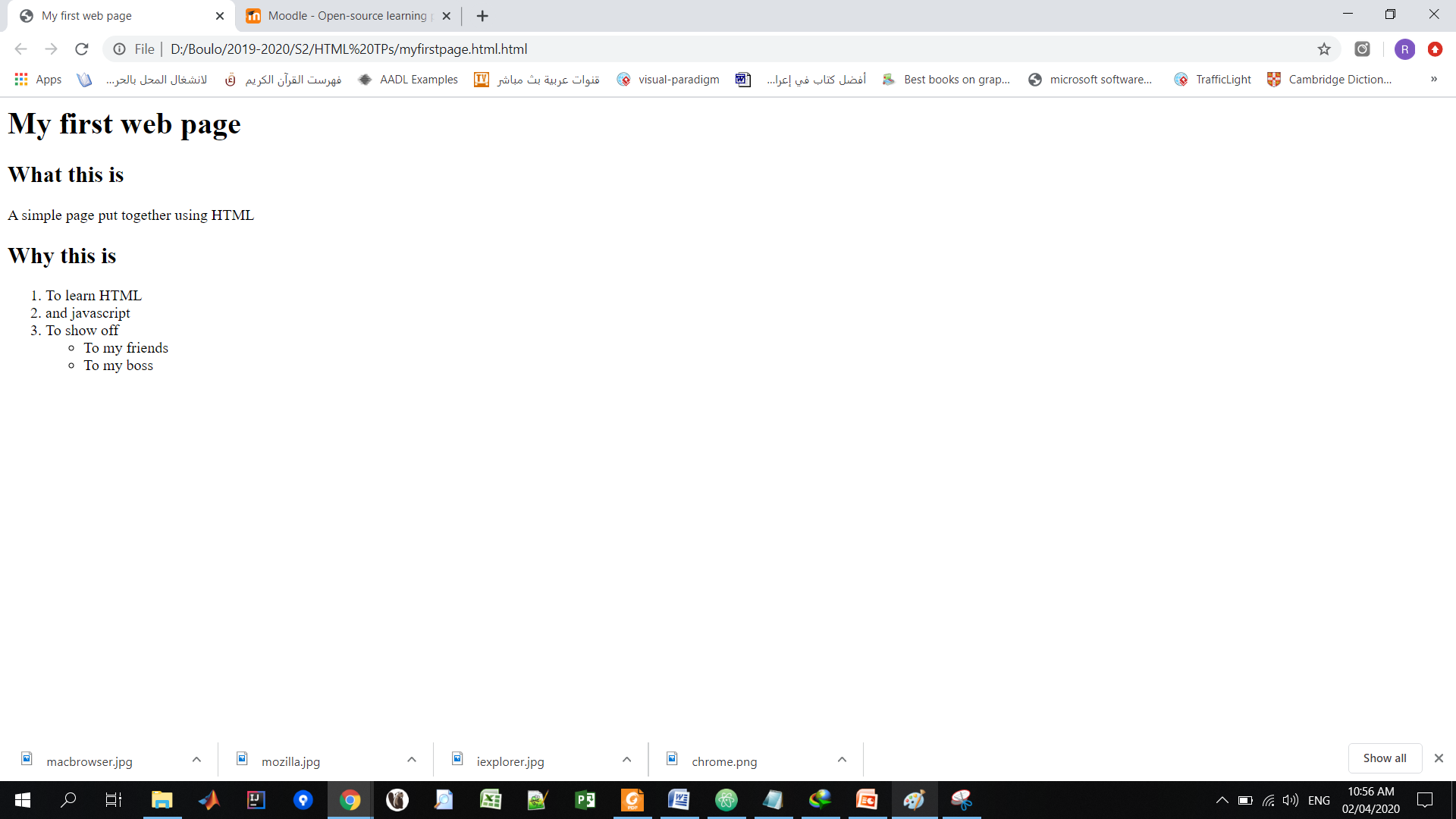 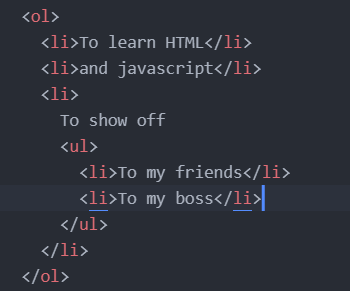 02/25/2024
Dr. Mokhtari Rabah
31
HTML
Description lists <dl>
 Similar to <ol> and <ul>
 <dl> stands for description list, defines the descriptions list
 <dl> contains <dt> elements
 one <dt> contains one or more <dd> elements.
 see the following example
02/25/2024
Dr. Mokhtari Rabah
32
HTML
Description lists <dl>
 Example
  Change your code to the following
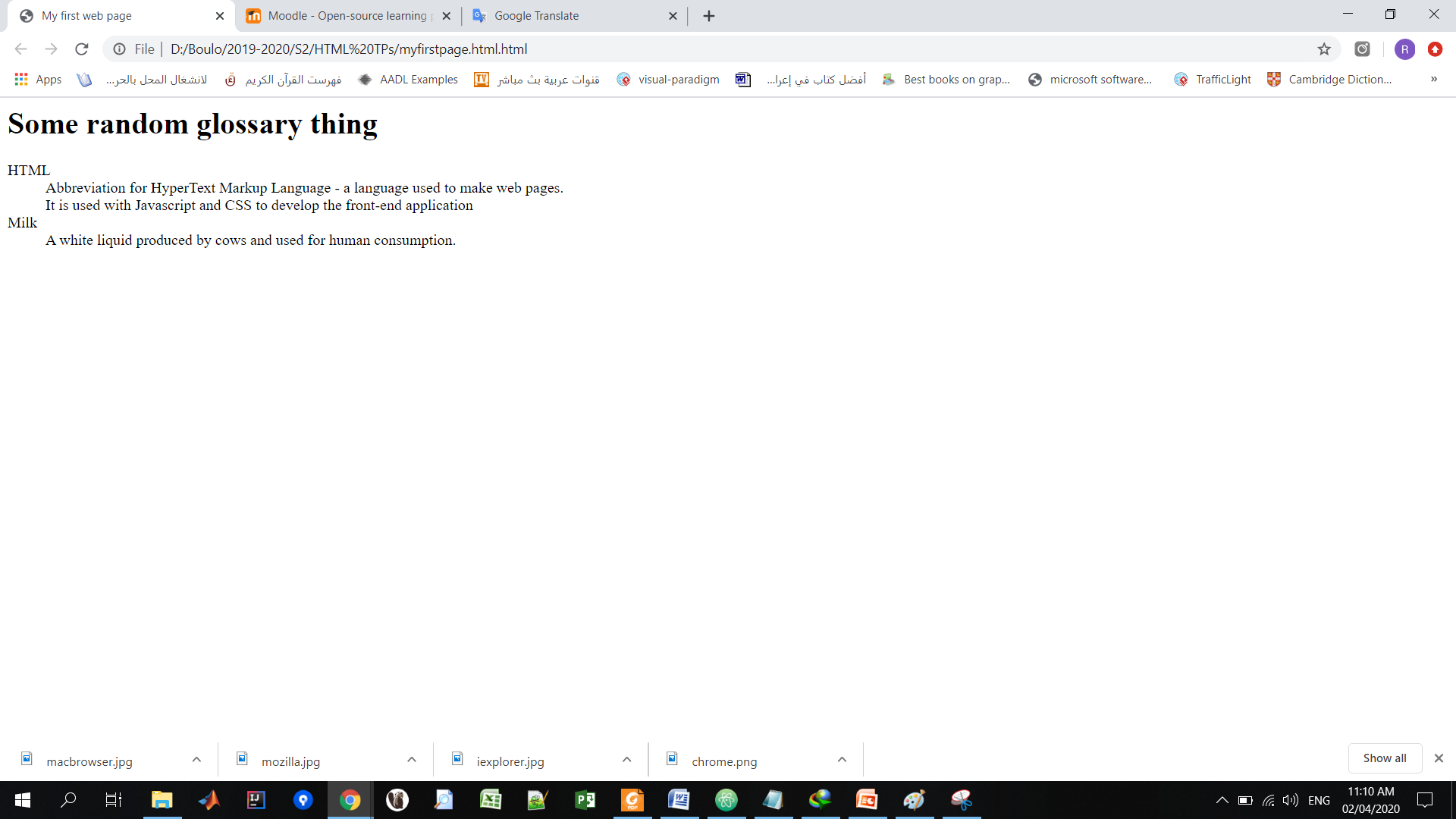 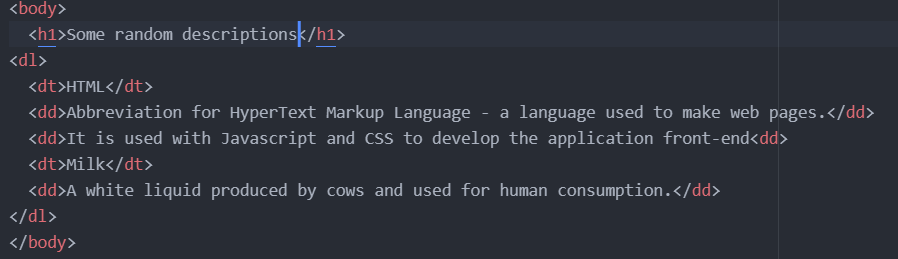 02/25/2024
Dr. Mokhtari Rabah
33
HTML
Definition terms
<dfn> is a definition term and is used to highlight the first use of a term.
 Example
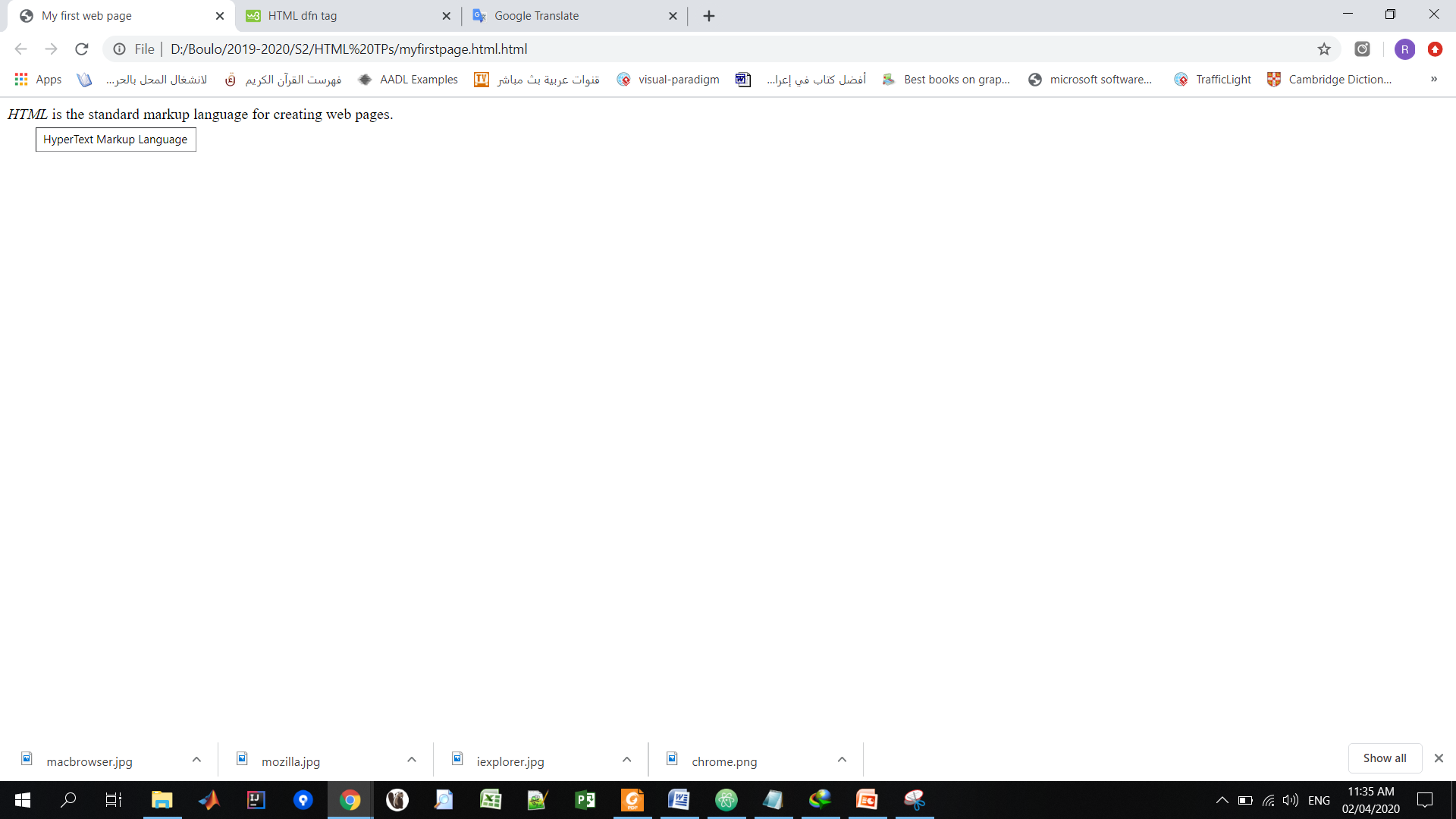 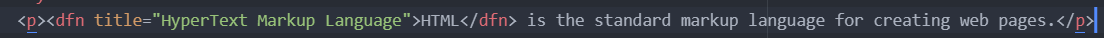 02/25/2024
Dr. Mokhtari Rabah
34
HTML
Links
 The “HT” in HTML stands for “Hypertext ”.
 It means a system of linked texts.
 To create a link we use the tag <a>.
 The link allows to go from one page p1 to another p2, or
 To navigate in the same page.
02/25/2024
Dr. Mokhtari Rabah
35
HTML
Links
 Example
p2.html
p1.html
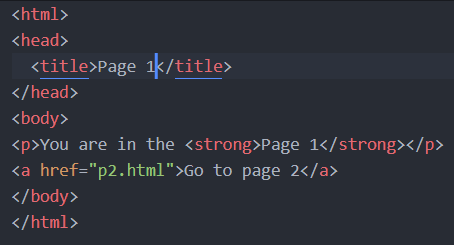 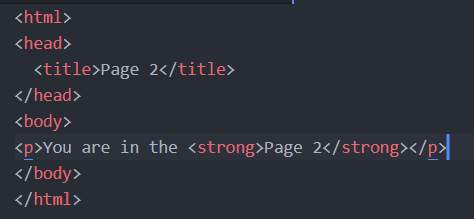 The href=“p2.html” attribute determines the target page
02/25/2024
Dr. Mokhtari Rabah
36
HTML
Links
 Example
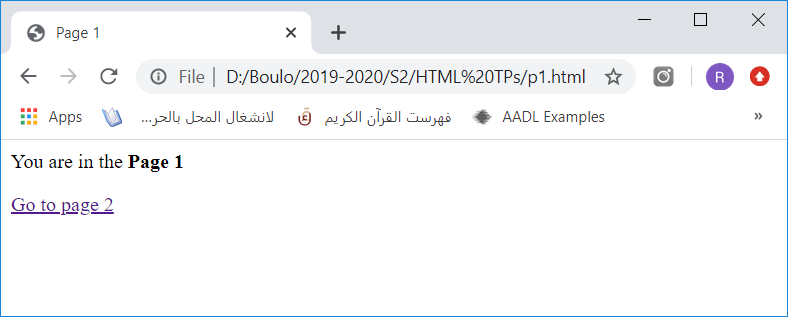 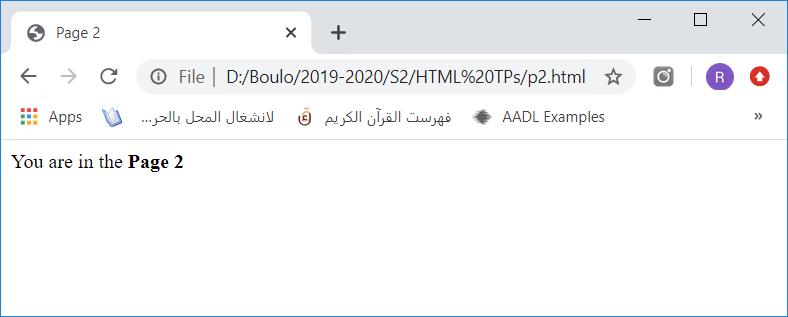 02/25/2024
Dr. Mokhtari Rabah
37
HTML
Navigation
<nav> is used to mark up a group of navigation links.
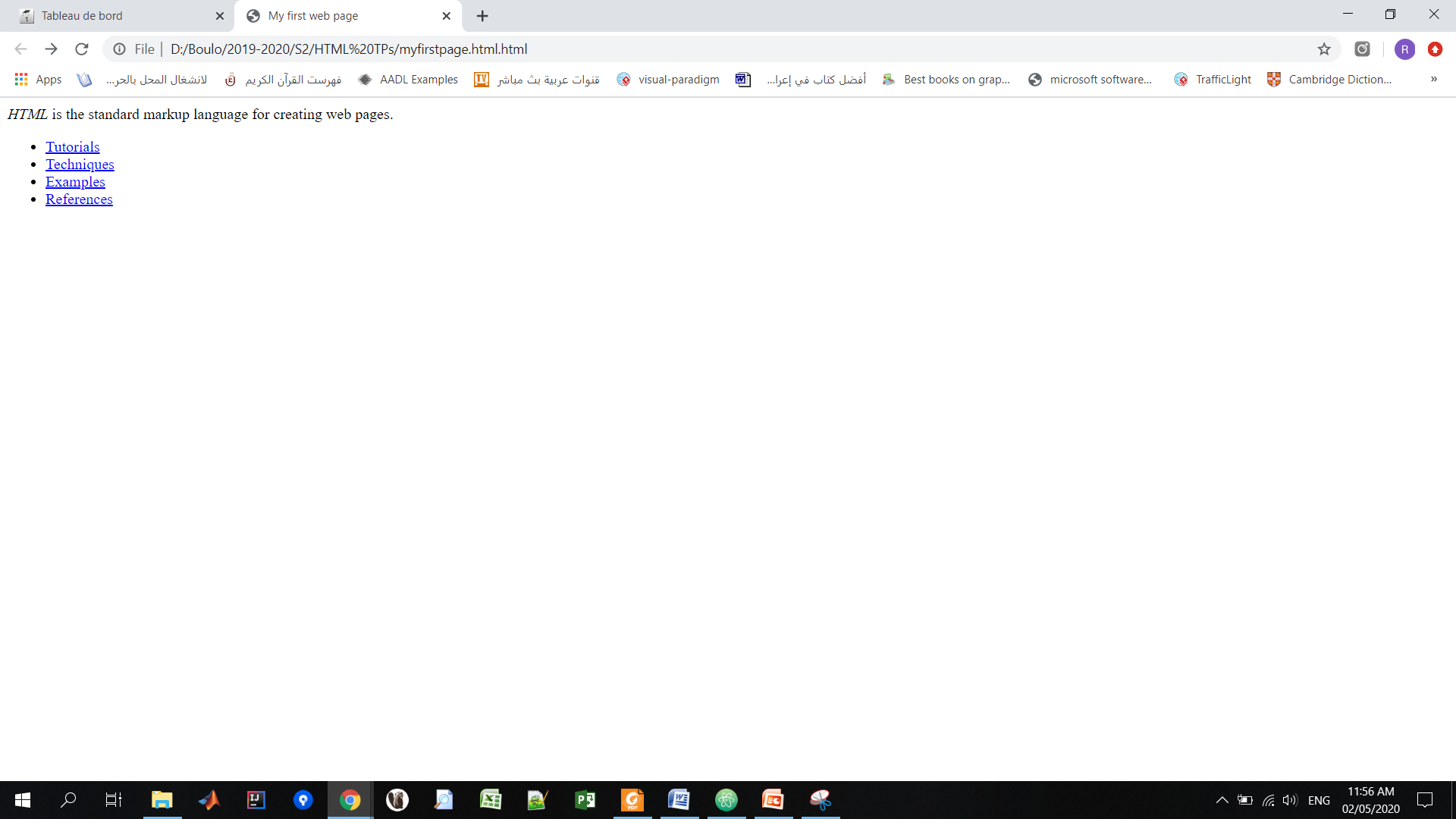 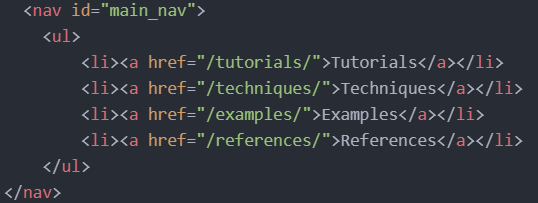 02/25/2024
Dr. Mokhtari Rabah
38
HTML
<span> and <div>
 span and div tags are usually used in conjunction with CSS.
 They are used to group a chunk of HTML parts.
  Example
Add one <span> and one <div> to your page like following
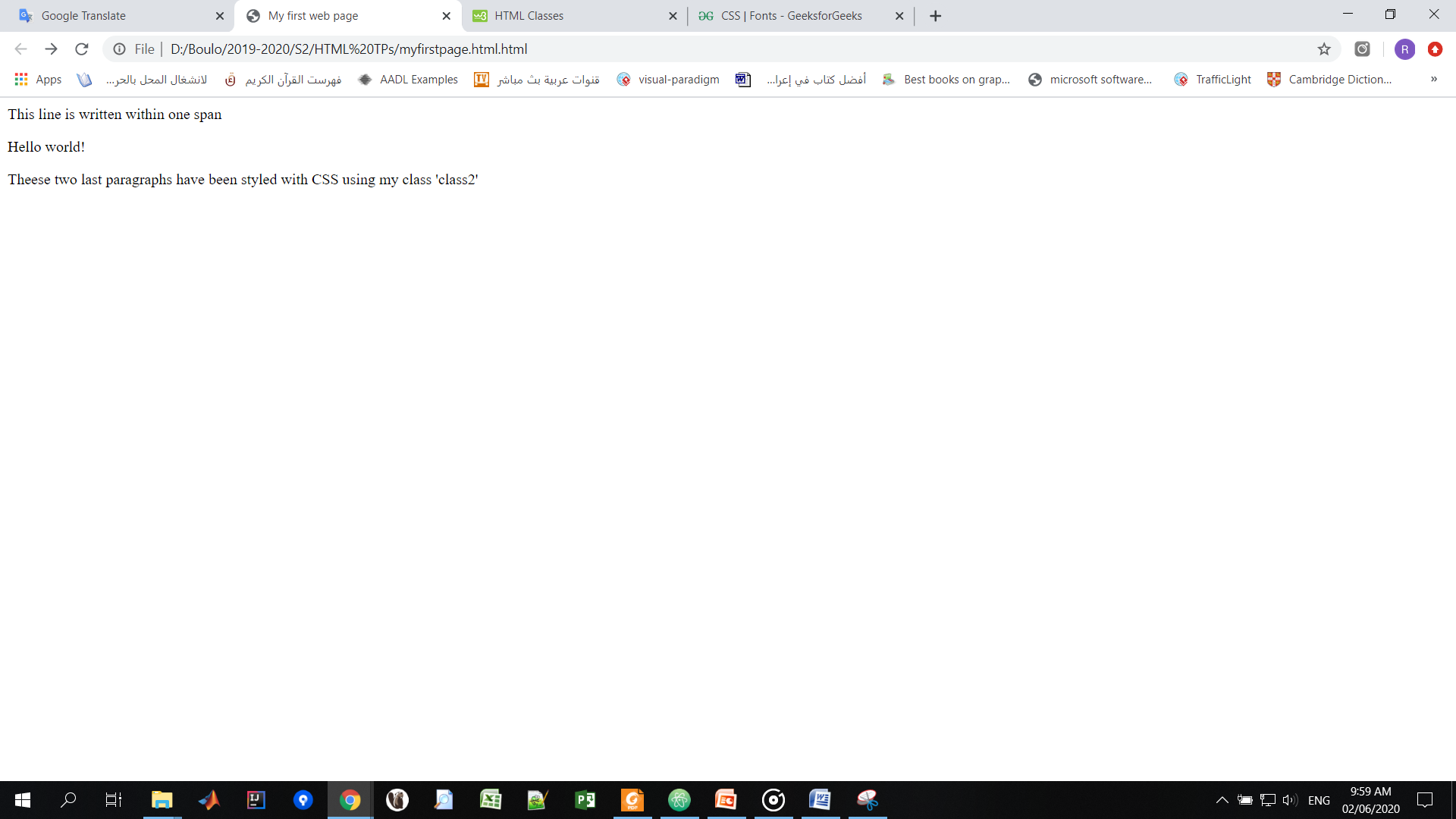 But there’s no styles
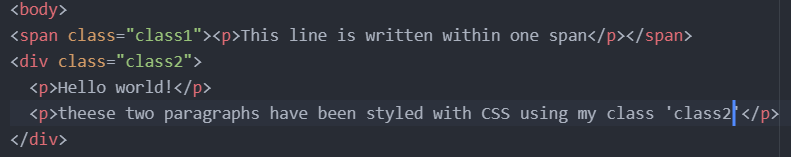 02/25/2024
Dr. Mokhtari Rabah
39
HTML
<span> and <div>
  Example
How to style <span> and <div> contents using their class ids
CSS Style
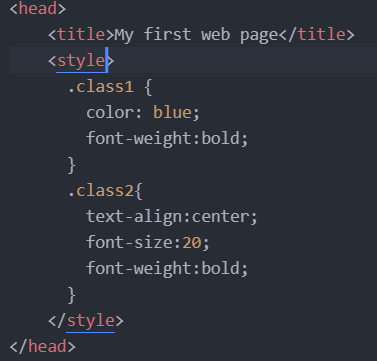 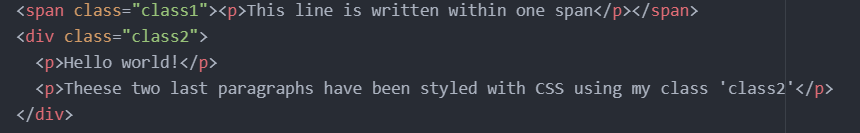 Change the head of your page by adding this style element
02/25/2024
Dr. Mokhtari Rabah
40
HTML
Tables: rowspan and colspan
 Table <table> is simply composed from three elements
Heading		 <th>
Rows		 <tr>
And Columns
02/25/2024
Dr. Mokhtari Rabah
41
HTML
Tables: rowspan and colspan
 Example
<th>
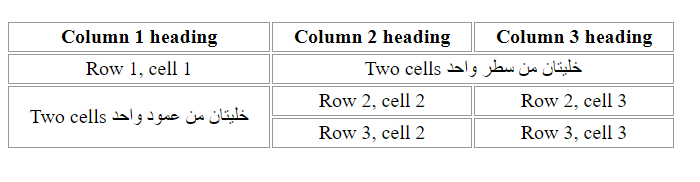 <tr>
rowspan="2"
colspan="2"
02/25/2024
Dr. Mokhtari Rabah
42
HTML
Tables: rowspan and colspan
 Example
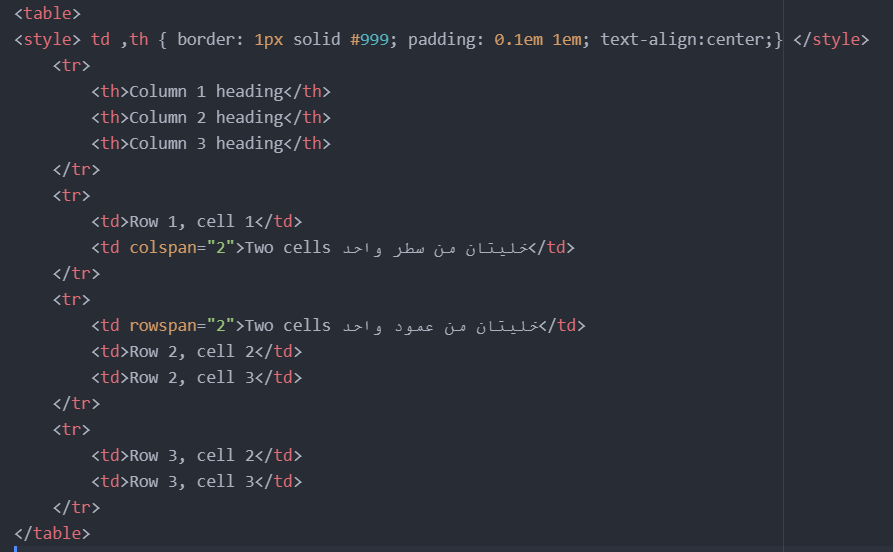 02/25/2024
Dr. Mokhtari Rabah
43
HTML
Images
The <img> tag is used to put an image in an HTML document
The most commonly used format for images are
JPEGs, GIFs, and PNGs.
Example
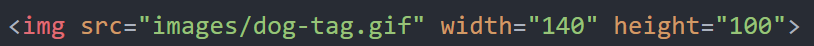 02/25/2024
Dr. Mokhtari Rabah
44
HTML
Forms
Forms are used to collect data inputted by the user
 They are also used to send collected data across the web.
 Example
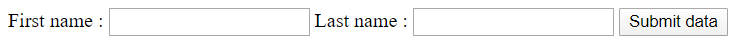 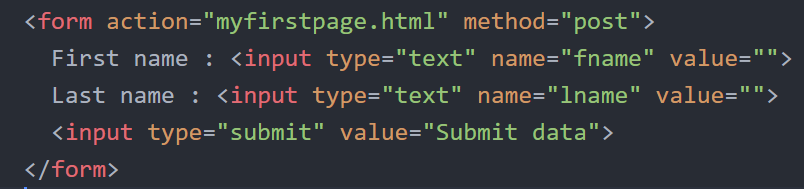 02/25/2024
Dr. Mokhtari Rabah
45
HTML
Forms
Methods GET and POST
 With GET method, data are shown in the address bar
 with POST, data are not hidden 
 Example 1 (GET)
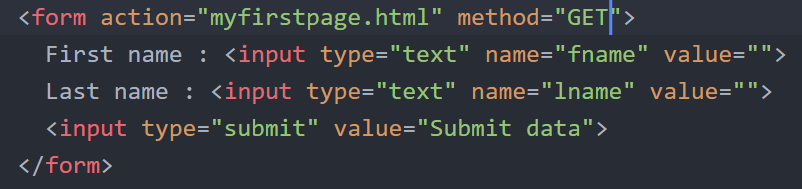 02/25/2024
Dr. Mokhtari Rabah
46
HTML
Forms
 Example 1 (GET)
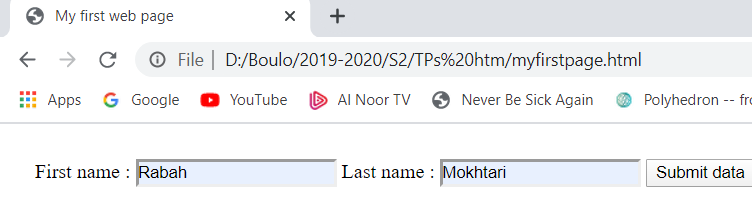 Before sending data
02/25/2024
Dr. Mokhtari Rabah
47
HTML
Forms
 Example 1 (GET)
After sending data
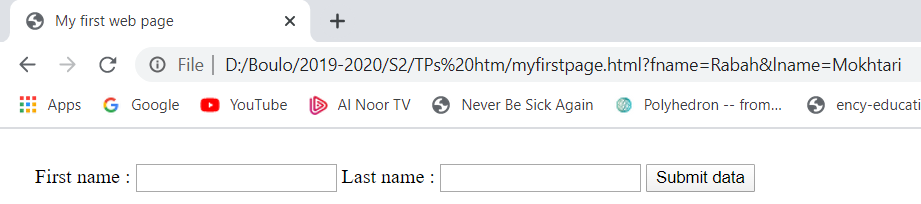 02/25/2024
Dr. Mokhtari Rabah
48
HTML
Forms
 Example 2 (POST)
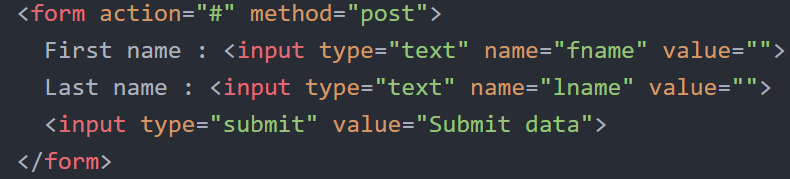 02/25/2024
Dr. Mokhtari Rabah
49
HTML
Forms
 Example 2 (POST)
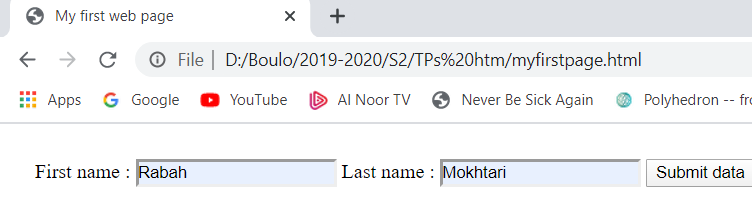 Before sending data
02/25/2024
Dr. Mokhtari Rabah
50
HTML
Forms
 Example 2 (POST)
After sending data
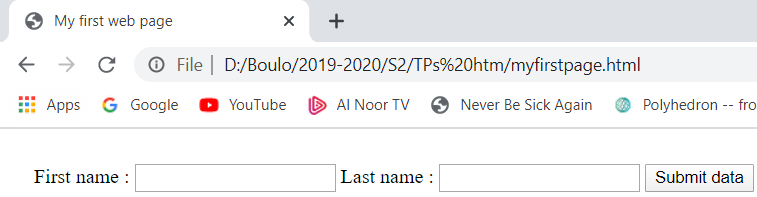 02/25/2024
Dr. Mokhtari Rabah
51
HTML
Forms (organization with table)
 To organize form elements, we can use <table> within it
 Example
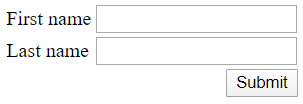 02/25/2024
Dr. Mokhtari Rabah
52
HTML
Forms
 Example 1
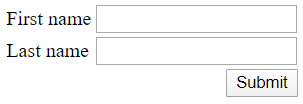 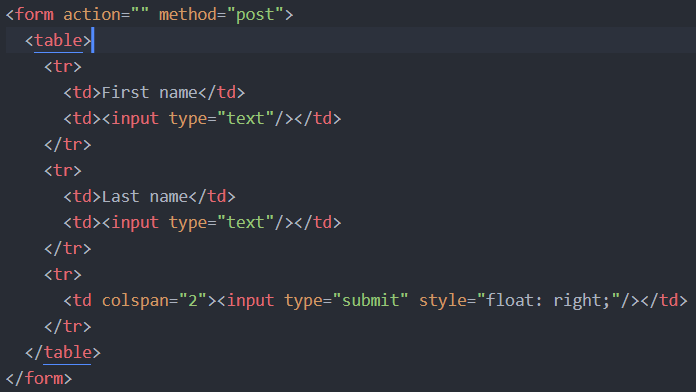 Note
 <table> is used here for organization
02/25/2024
Dr. Mokhtari Rabah
53
HTML
Forms
<form> contains different elements : <input>, <textarea>,…
 <input type="text">
 <input type="password"> 
 <input type="checkbox"> 
 <input type="radio"> 
 <input type="submit"> 
 <textarea rows="5" cols="20">
 <select>
 …
02/25/2024
Dr. Mokhtari Rabah
54
HTML
Forms
Example
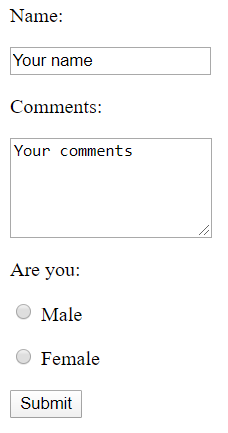 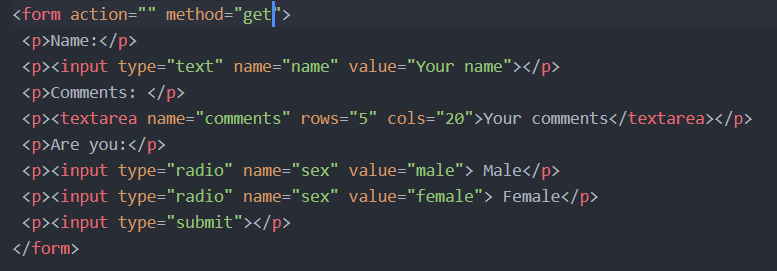 variables
Initial values
02/25/2024
Dr. Mokhtari Rabah
55
CSS
Definition
 CSS stands for Cascading Style Sheets.
 It’s used to customize the look and feel of the HTML elements on your page.
 CSS describes how HTML elements should be displayed.
02/25/2024
Dr. Mokhtari Rabah
56
CSS
CSS Solved a Big Problem
 HTML was NEVER intended to contain tags for formatting a web page!
 HTML was created to describe the content of a web page, like:
<h1>This is a heading</h1>
<p>This is a paragraph.</p>
 When HTML 3.2 added <font> and  color attribute it starts a nightmare for web developers
 Because fonts and color information were added to every single page.
 To solve this problem, the World Wide Web Consortium created CSS.
02/25/2024
Dr. Mokhtari Rabah
57
CSS
CSS Syntax
 A CSS rule-set consists of a selector and a declaration block



 Example
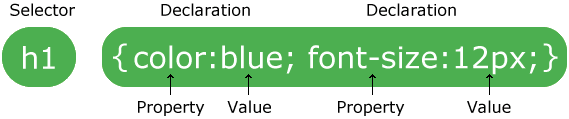 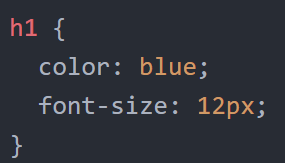 02/25/2024
Dr. Mokhtari Rabah
58
CSS
CSS comments
 A CSS comment starts with /* and ends with */. 
 Example
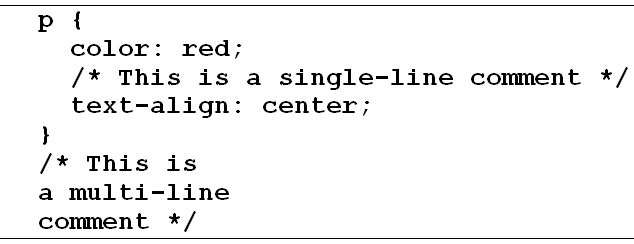 02/25/2024
Dr. Mokhtari Rabah
59
CSS
CSS Selectors
 CSS element Selector
 Example
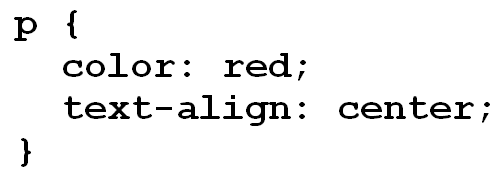 02/25/2024
Dr. Mokhtari Rabah
60
CSS
CSS Selectors
 CSS id Selector (#)
 Example
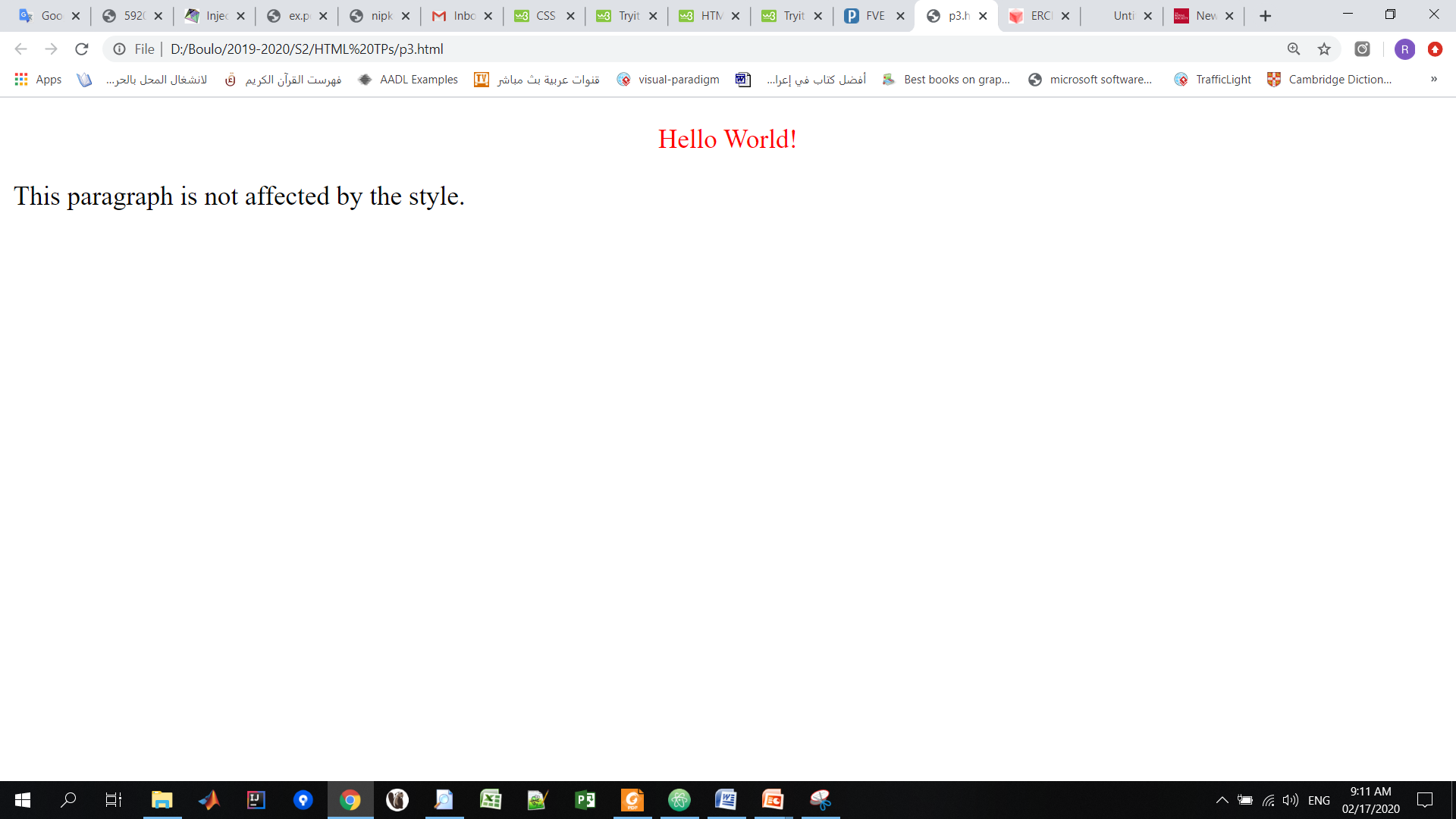 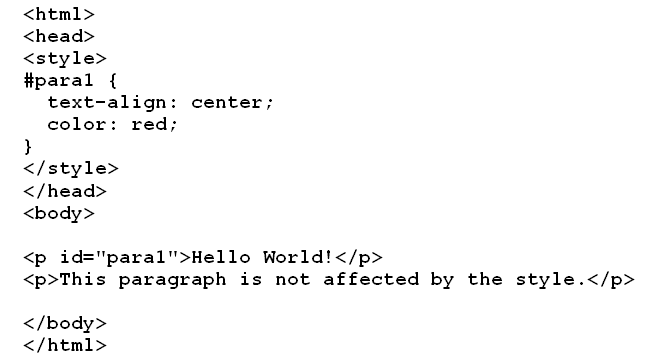 02/25/2024
Dr. Mokhtari Rabah
61
CSS
CSS Selectors
 CSS class Selector (.)
 Example
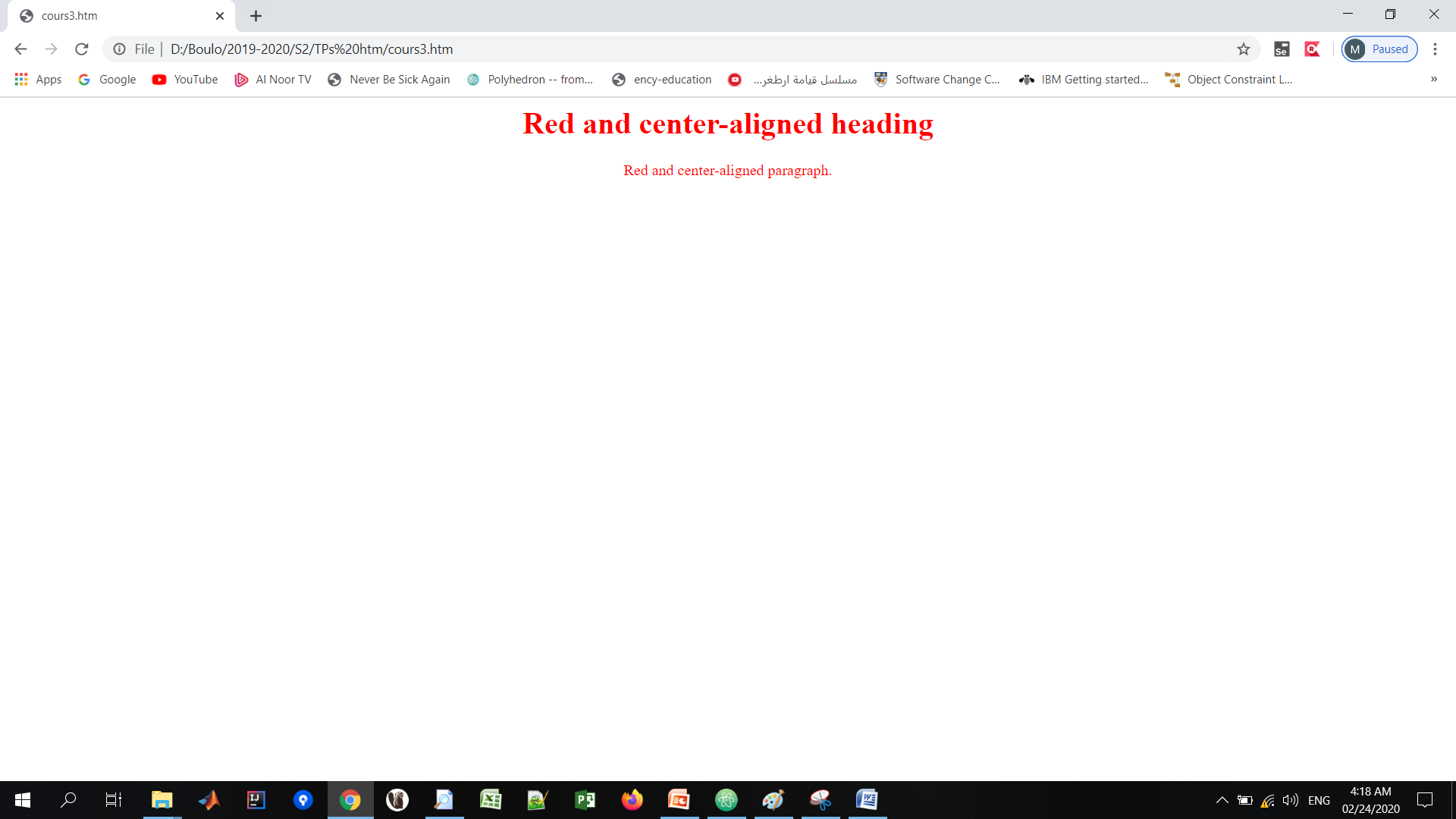 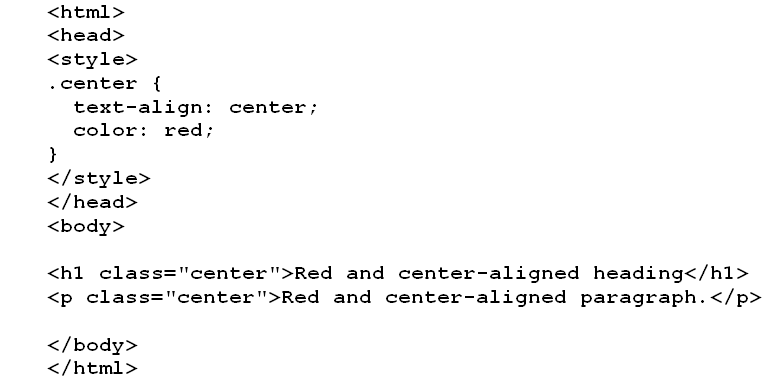 02/25/2024
Dr. Mokhtari Rabah
62
CSS
CSS Selectors
 CSS class Selector
 You can also specify that only specific HTML elements should be affected by a class.
 Example
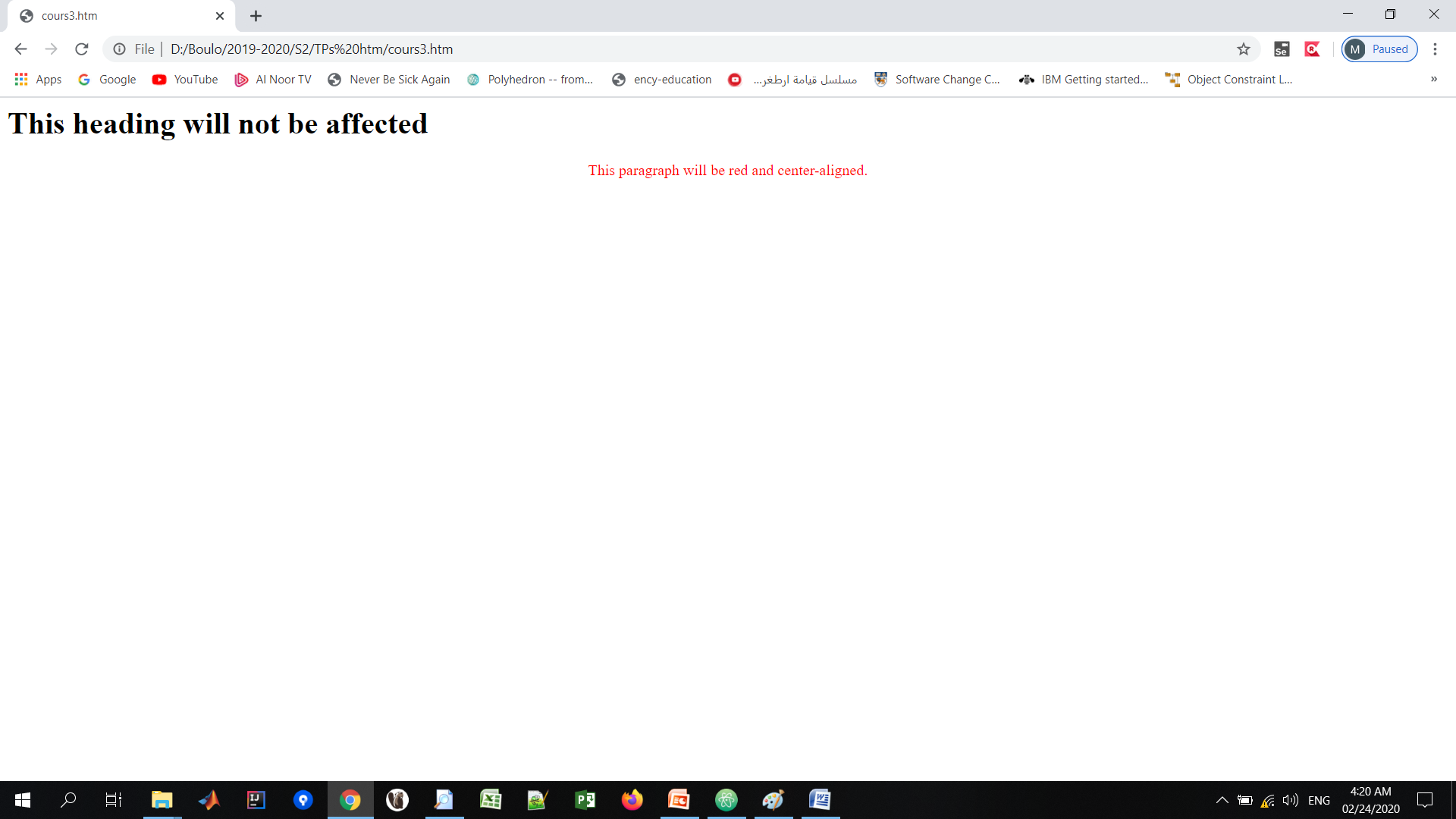 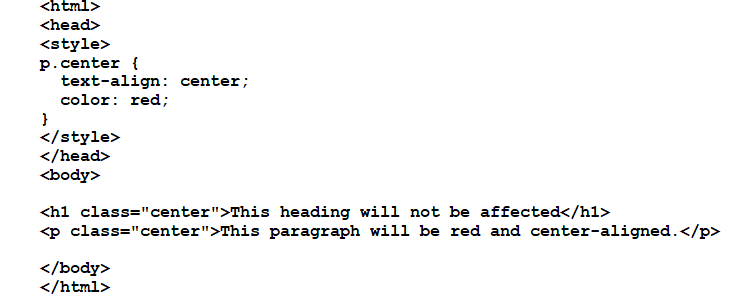 02/25/2024
Dr. Mokhtari Rabah
63
CSS
CSS Selectors
 CSS Universal Selector (*)
 The universal selector (*) selects all HTML elements on the page
 Example
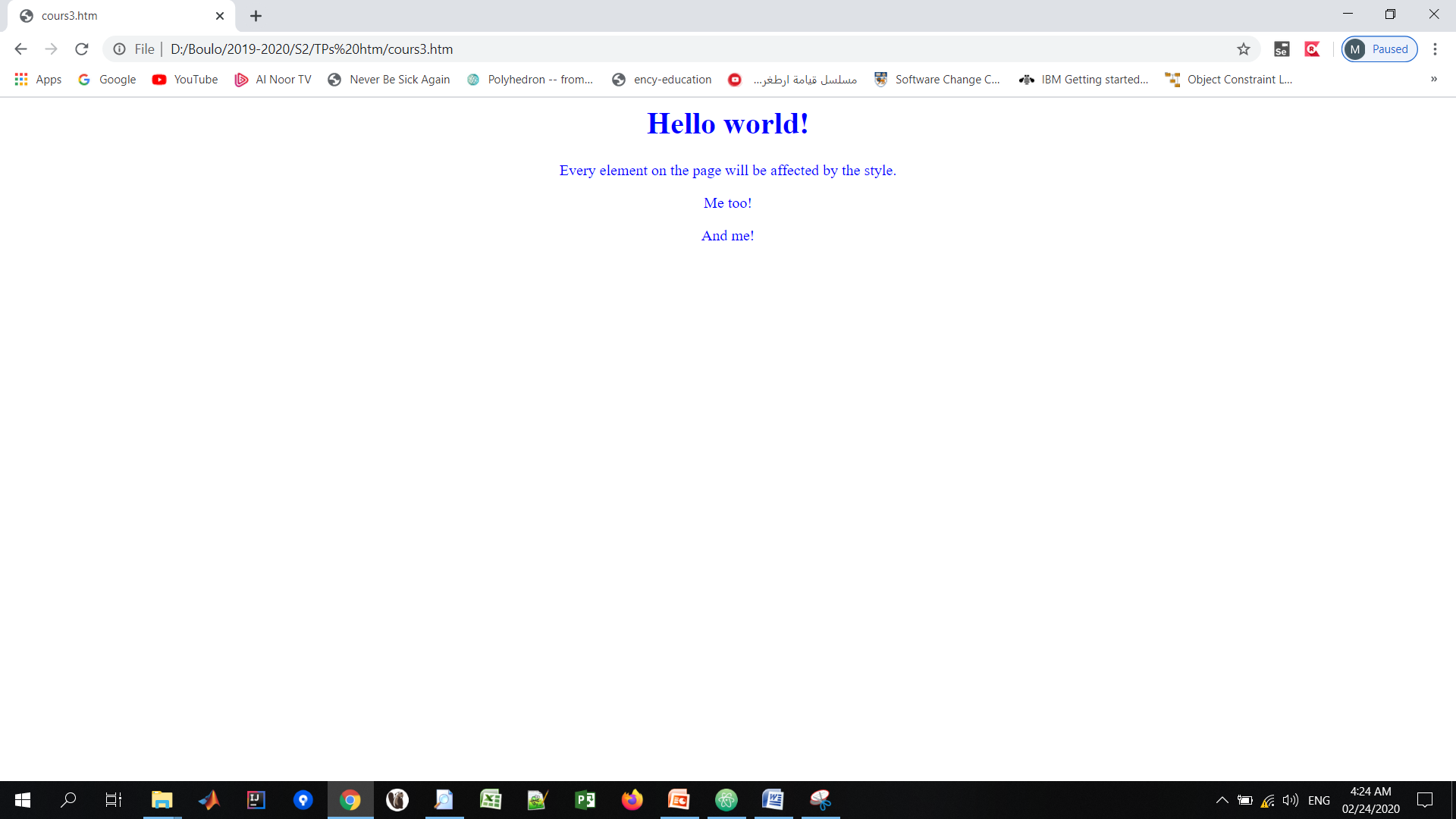 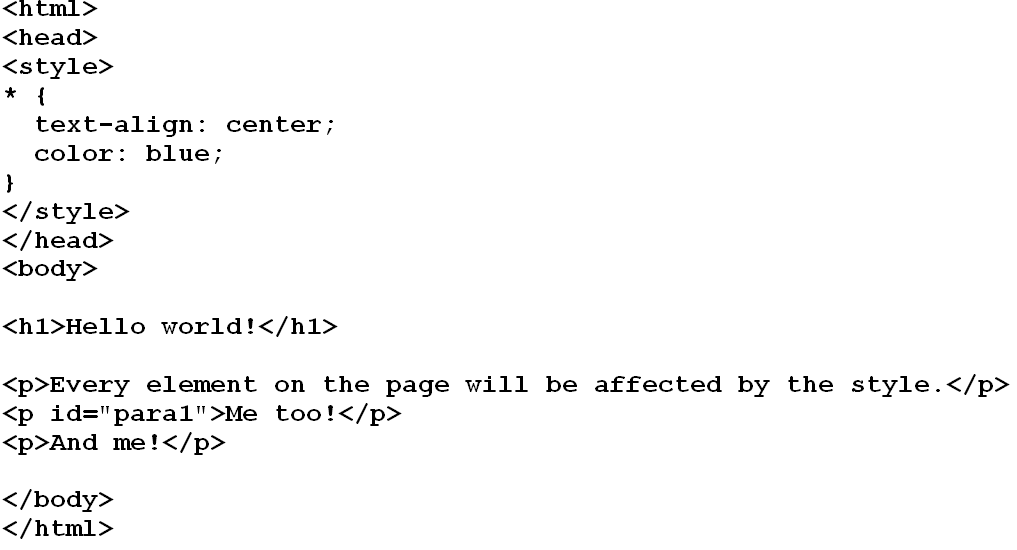 02/25/2024
Dr. Mokhtari Rabah
64
CSS
CSS Selectors
 CSS Grouping Selector
  The grouping selector selects all the HTML elements with the same style definitions.
 It will be better to group the selectors, to minimize the code.
 To group selectors, separate each selector with a comma.

 Example
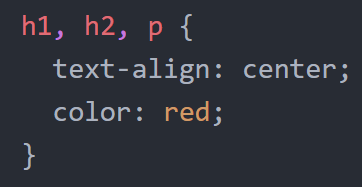 02/25/2024
Dr. Mokhtari Rabah
65
CSS
How to add CSS style
  There are three ways
Inline CSS
Internal CSS
External CSS
Example (inline Style)
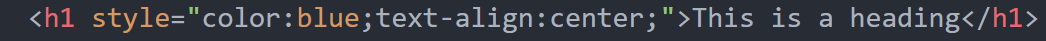 02/25/2024
Dr. Mokhtari Rabah
66
CSS
How to add CSS style
 Internal
 Added in the head of the page
Example (Internal Style)
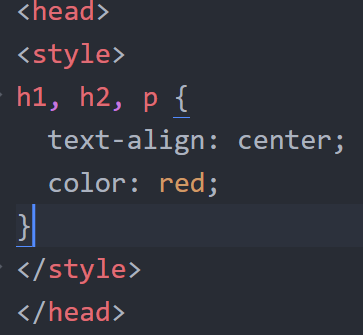 02/25/2024
Dr. Mokhtari Rabah
67
CSS
How to add CSS style
 External
 External Styles are defined in a separated css file.
 External styles are declared within the <link> element inside the <head> section.
02/25/2024
Dr. Mokhtari Rabah
68
mystyle.css
CSS
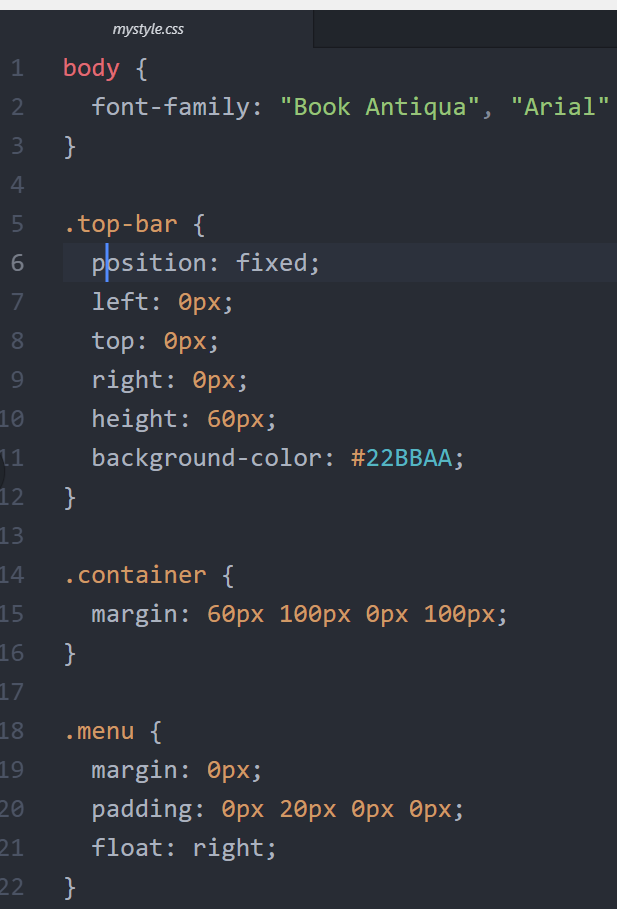 How to add CSS style
 External Style
Example
02/25/2024
Dr. Mokhtari Rabah
69
CSS
How to add CSS style
 External Style
Example
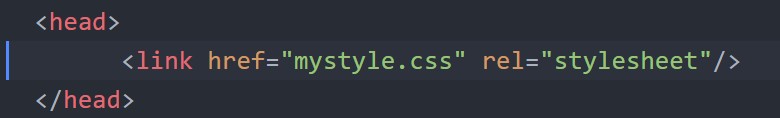 02/25/2024
Dr. Mokhtari Rabah
70
CSS
How Cascading Order
   What style will be used when there is more than one style specified ?
  Number one has the highest priority.
Inline style (inside an HTML element)
Internal style
External style
02/25/2024
Dr. Mokhtari Rabah
71
CSS
CSS Color
 Colors are specified using predefined color names, or RGB, HEX, HSL, RGBA, HSLA values.
Color Names
 CSS/HTML support 140 standard color names.
  Example
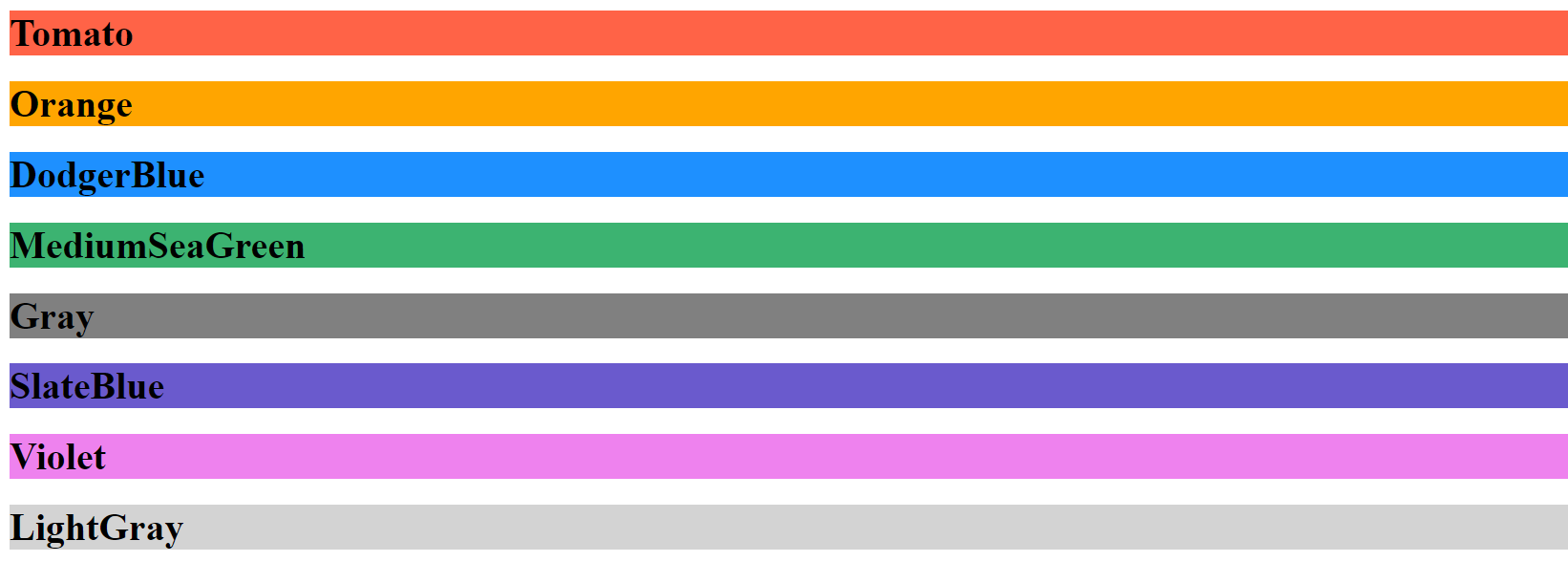 02/25/2024
Dr. Mokhtari Rabah
72
CSS
CSS Color
2.  RGB
 RGB stands for Red, Green,  Blue
  Example
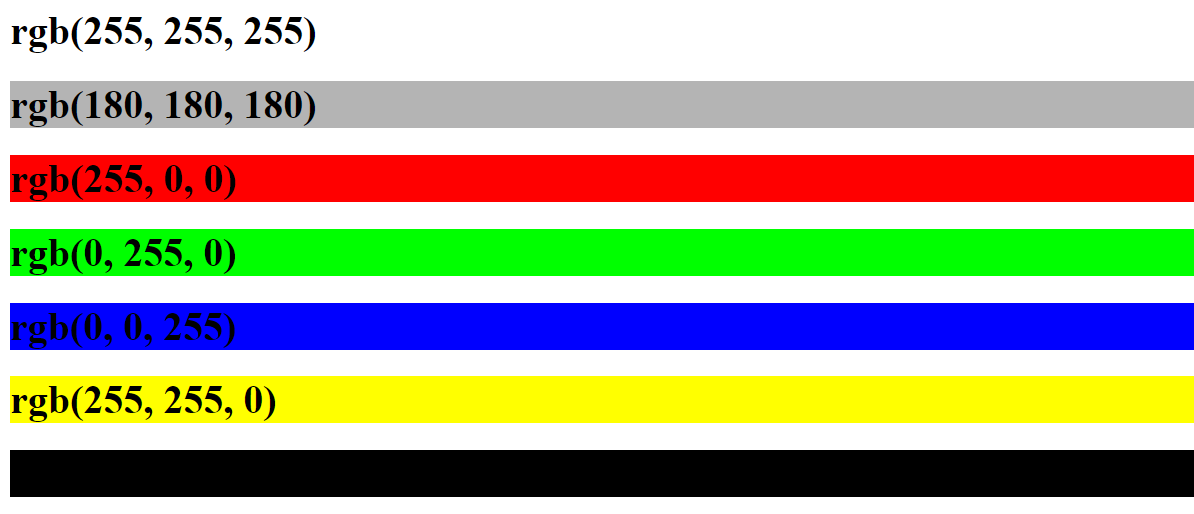 02/25/2024
Dr. Mokhtari Rabah
73
CSS
CSS Color
3.  RGBA
 RGBA stands for Red, Green,  Blue, Alpha
 Alpha adds transparency to the color 
 0.0 (fully transparent) and 1.0 (not transparent at all)
  Example
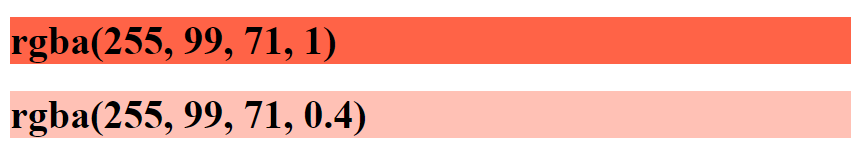 02/25/2024
Dr. Mokhtari Rabah
74
CSS
CSS Color
3.  HEX Value
  In CSS, a color can be specified using a hexadecimal value in the form:   #rrggbb
  Example
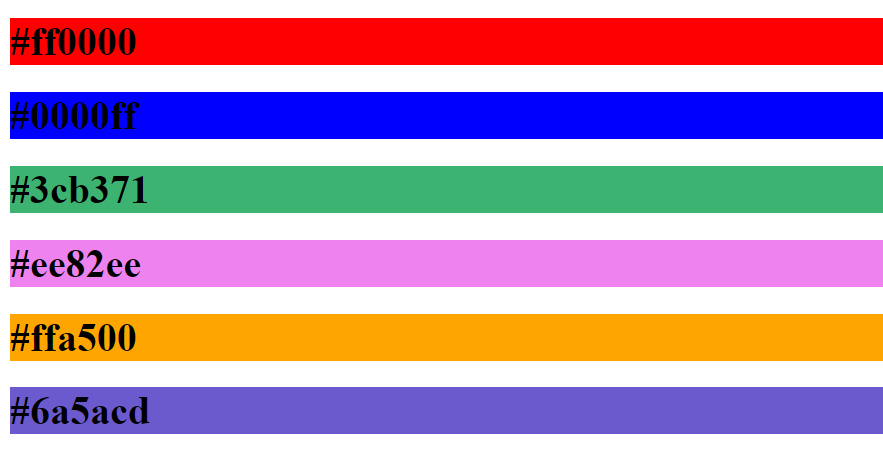 02/25/2024
Dr. Mokhtari Rabah
75
CSS
CSS Color
3.  HEX Value
  In CSS, a color can be specified using a hexadecimal value in the form:   #rrggbb
 Hex color is another representation of RGB colors
  Example
#ff0000   RGB(255, 0 , 0)  red
02/25/2024
Dr. Mokhtari Rabah
76
CSS
Inline Vs block display (HTML)
 All HTML elements (tags) are assigned a display property value of either inline or block.
 Inline elements display in browsers horizontally.

[INLINE ELEMENT 1]   [INLINE ELEMENT 2]   [INLINE ELEMENT 3]

 Block elements display in browsers vertically (stacked one on top of the other).
[BLOCK ELEMENT 1][BLOCK ELEMENT 2][BLOCK ELEMENT 3]
02/25/2024
Dr. Mokhtari Rabah
77
CSS
Inline Vs block display (HTML)
 Examples of inline elements:

<a>  <img>  <strong> <em>  <span>

 Examples of block elements:
<p>  <h1-h6>  <div>  <hr>  <table>  <ul>  <ol>
02/25/2024
Dr. Mokhtari Rabah
78
CSS
Inline Vs block display (CSS)
 Using CSS, you can change the inherent display property:
 To force a block display, use the declaration display: block;
 To force an inline display, use the declaration display: inline;
 To force an inline display, use the declaration display: inline-block; (div)
 To force a list, use the declaration display: list-item;
 To hide elements matching the selector, use the declaration display: none;
02/25/2024
Dr. Mokhtari Rabah
79
CSS
Margins and Padding
A- If the margin property has 4 values:
margin: 40px 100px 120px 80px;
1. top =   40px2. right = 100px3. bottom = 120px4. left = 80px
B- If the margin property has 3 values:
margin:40px 100px 120px;
1. top = 40px2. right and left = 100px3. bottom = 120px
02/25/2024
Dr. Mokhtari Rabah
80
CSS
Margins and Padding
C- If the margin property has 2 values:
margin: 40px 100px;
Top and bottom =   40px
 Right and left = 100px
D- If the margin property has 1 value:
margin: 40px;
top, bottom, right and left =   40px
02/25/2024
Dr. Mokhtari Rabah
81
CSS
Margins and Padding
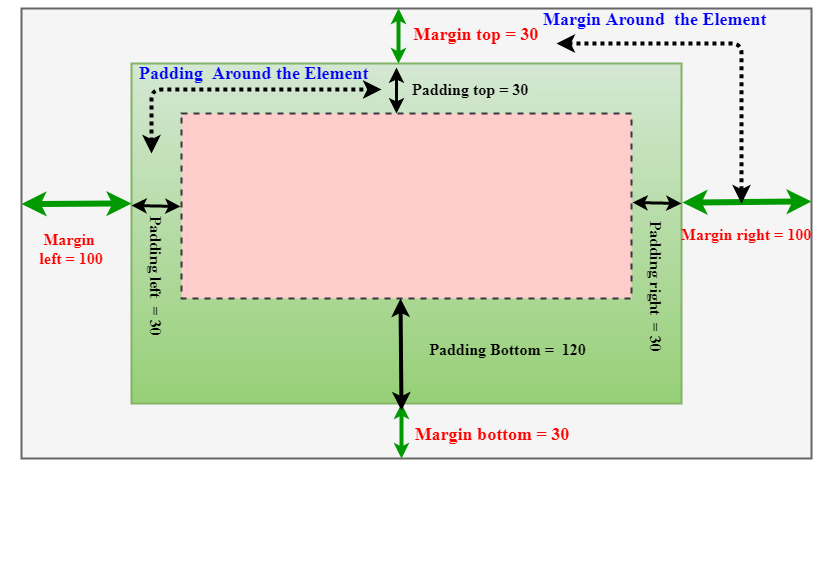 02/25/2024
Dr. Mokhtari Rabah
82
CSS
Display property
display: block;
Elements with ‘display: block’  occupy the full width of their containing element and start on a new line. 
They stack on top of each other vertically.
display: inline;
Elements with ‘display: inline’ occupy only the space bounded by the content and do not start on a new line. 
They flow along with adjacent inline elements.
02/25/2024
Dr. Mokhtari Rabah
83
CSS
Display property
display: inline-block;
Elements with ‘display: inline-block’ are similar to inline elements, but they can have padding, margins, and dimensions set, just like block elements. 
They flow along with adjacent inline elements.
display: flex;
Elements with ‘display: flex’ create a flex container, allowing you to use flexbox properties to control the layout of their children.
02/25/2024
Dr. Mokhtari Rabah
84
CSS
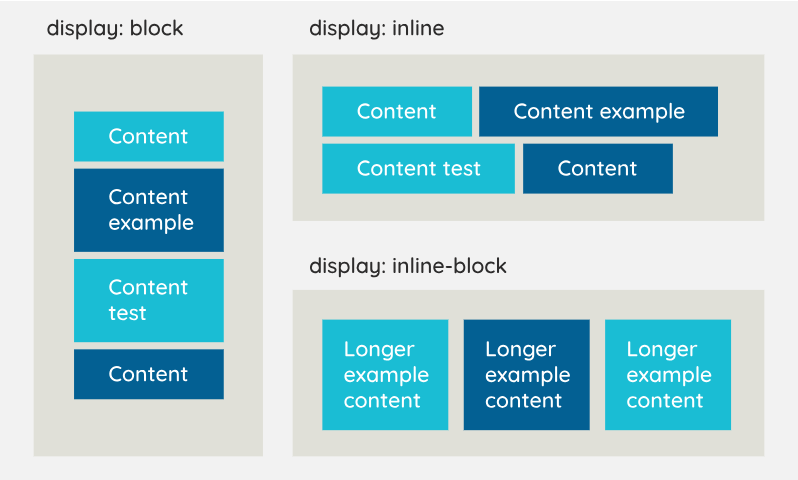 Display property
02/25/2024
Dr. Mokhtari Rabah
85
CSS
Example of ‘display: flex’
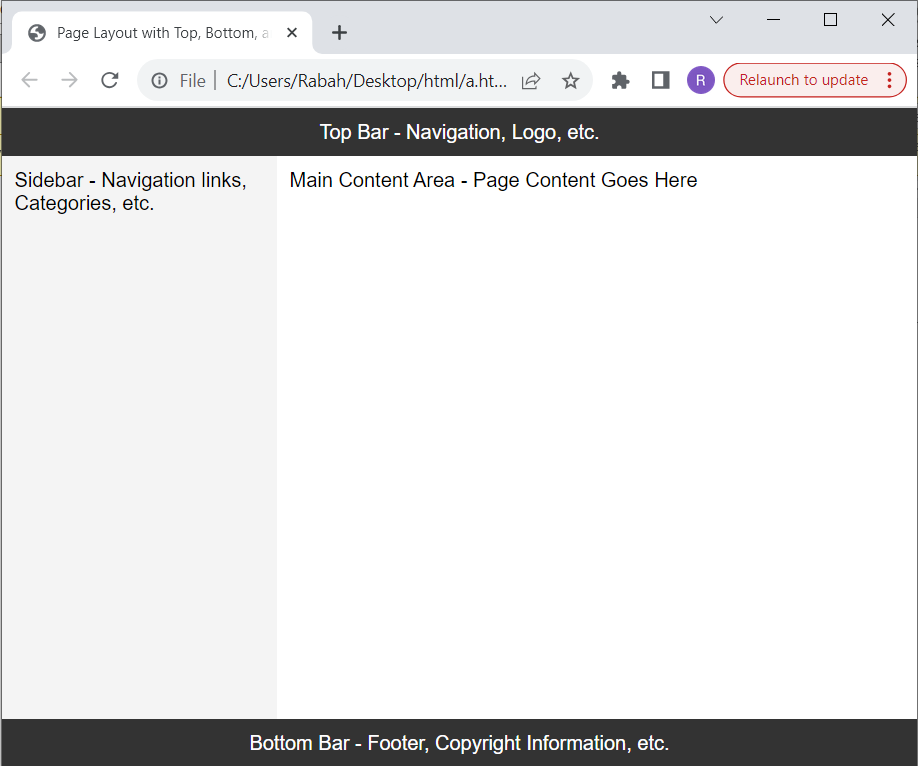 02/25/2024
Dr. Mokhtari Rabah
86
CSS
Example of ‘display: flex’
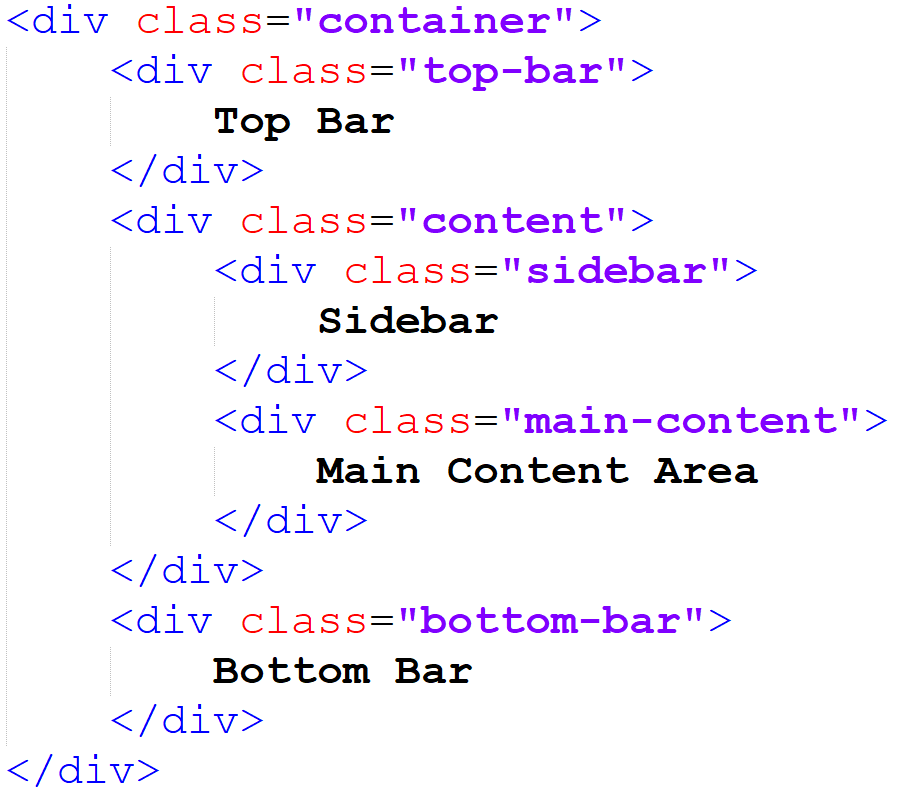 02/25/2024
Dr. Mokhtari Rabah
87
CSS
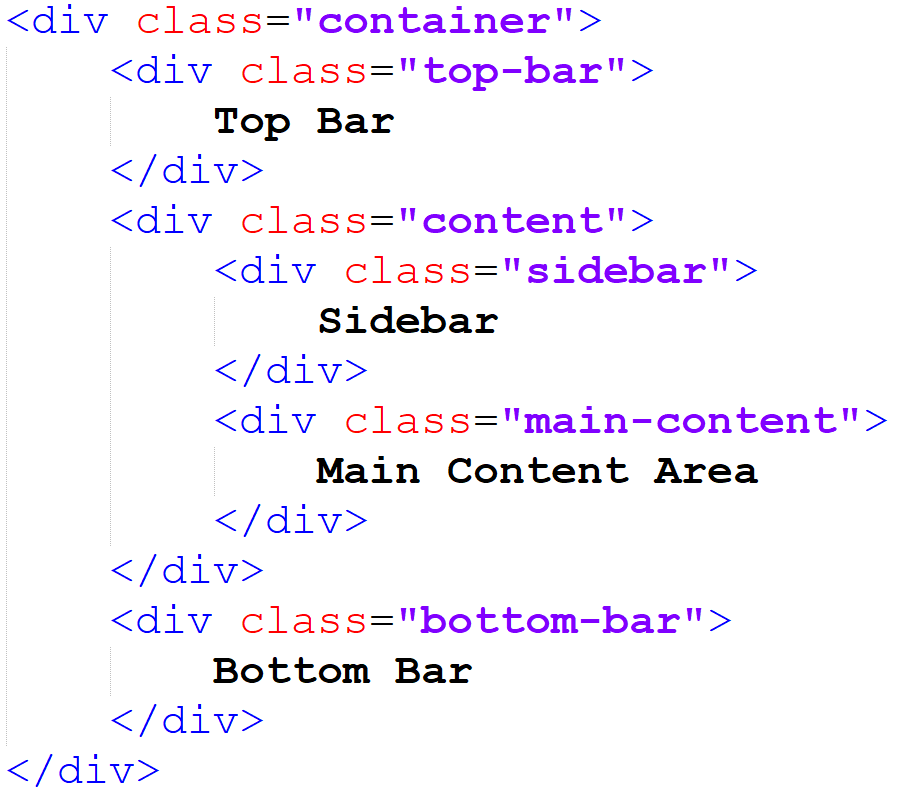 Example of ‘display: flex’
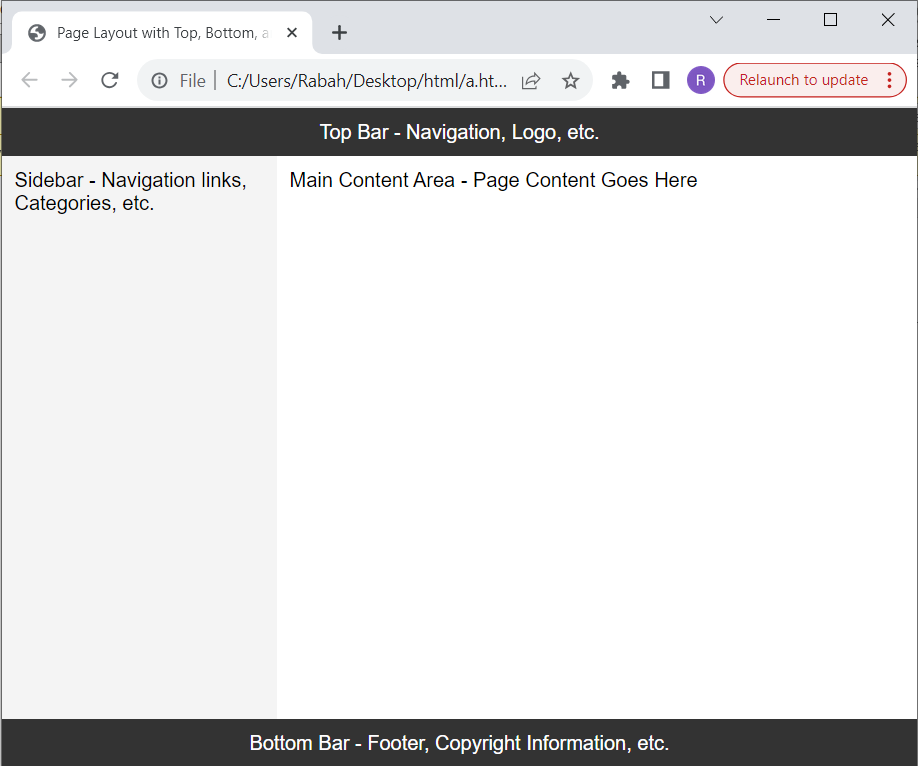 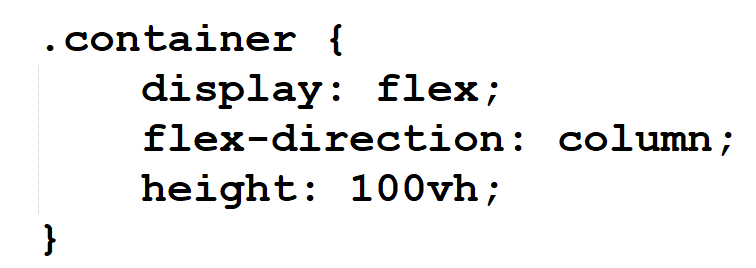 02/25/2024
Dr. Mokhtari Rabah
88
CSS
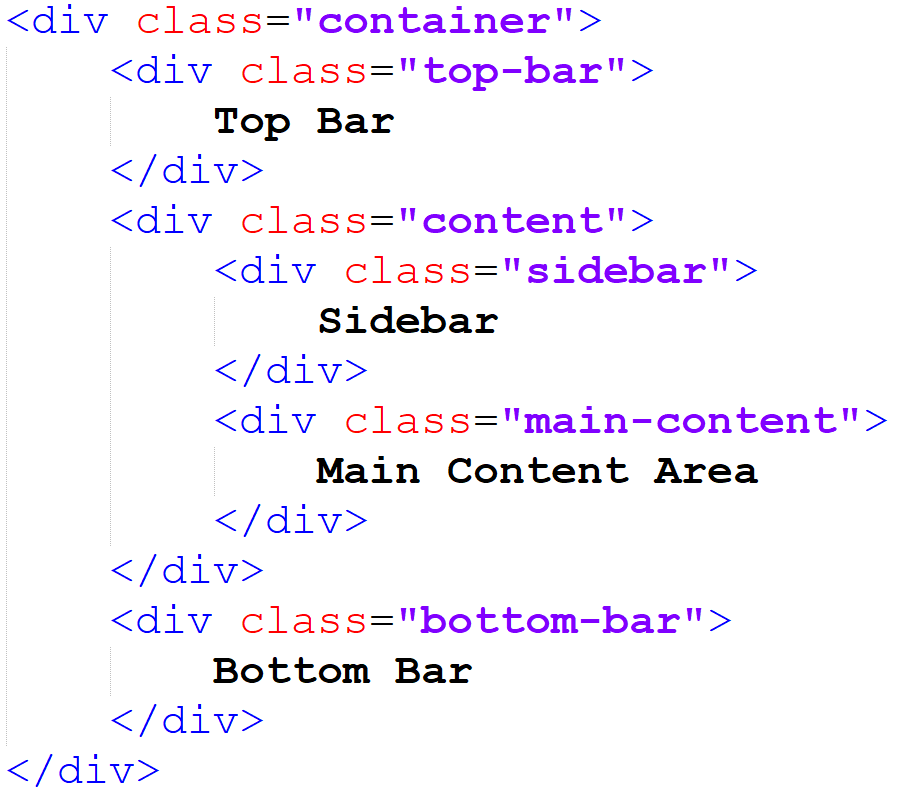 Example of ‘display: flex’
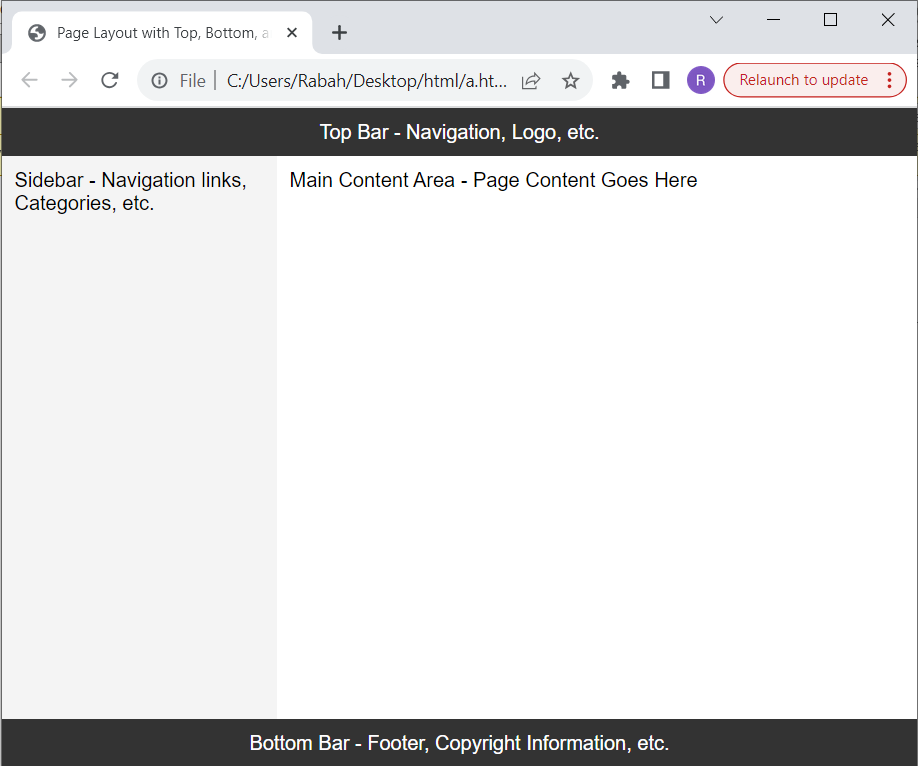 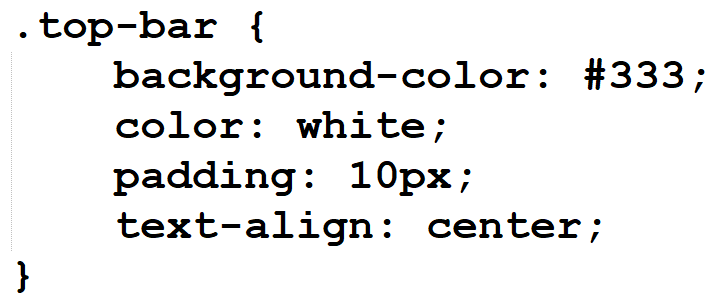 02/25/2024
Dr. Mokhtari Rabah
89
CSS
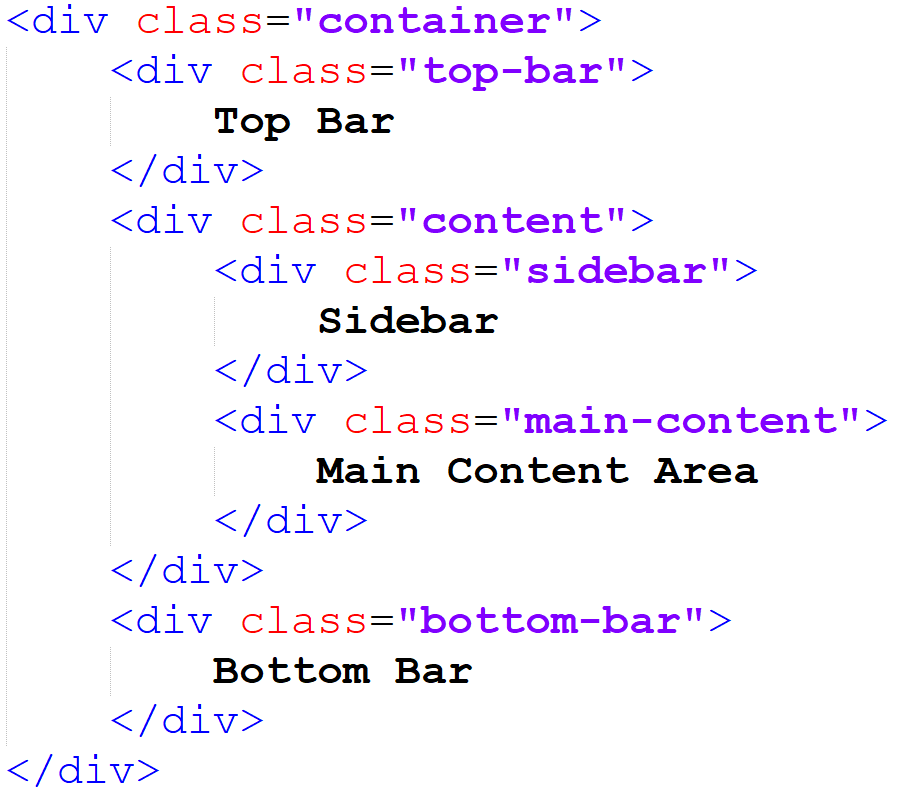 Example of ‘display: flex’
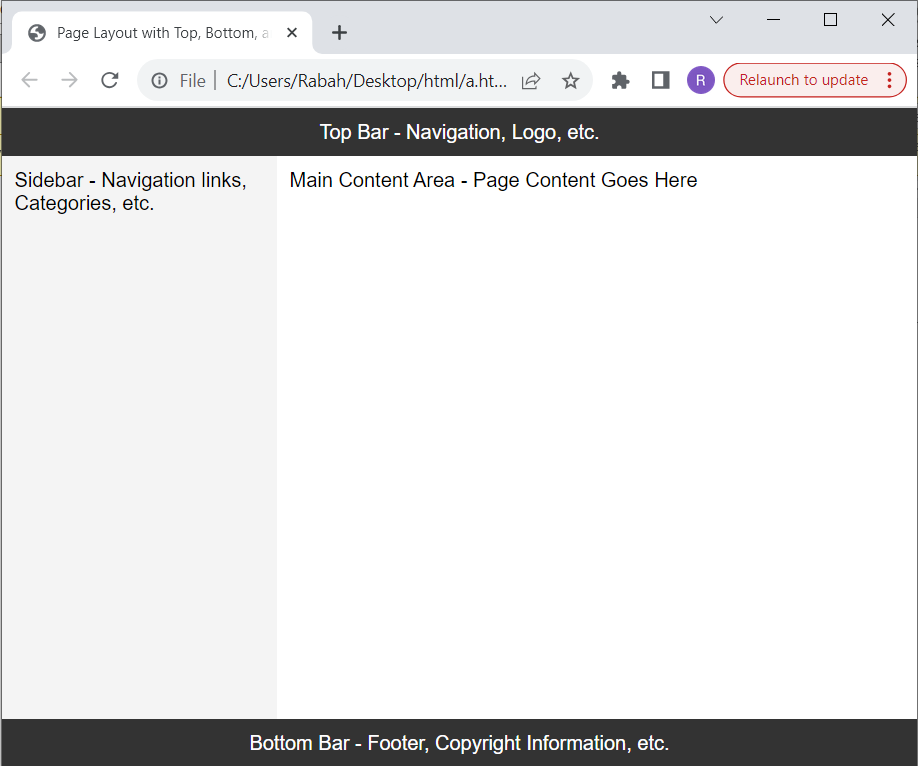 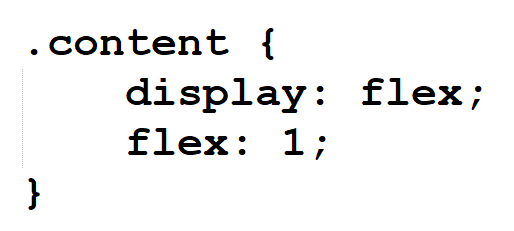 02/25/2024
Dr. Mokhtari Rabah
90
CSS
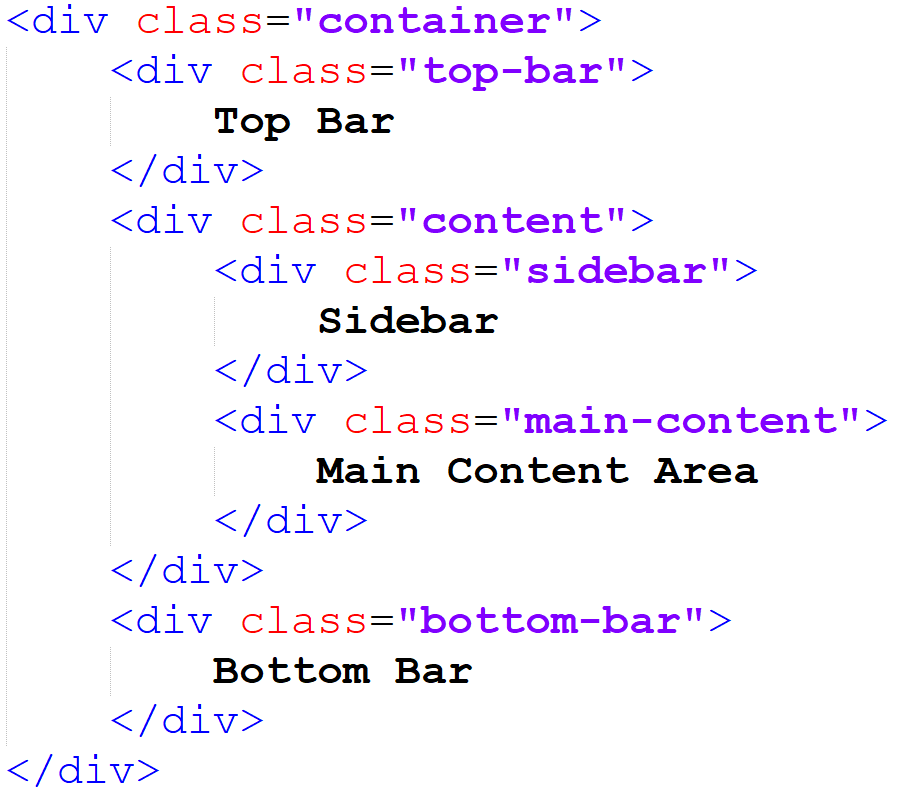 Example of ‘display: flex’
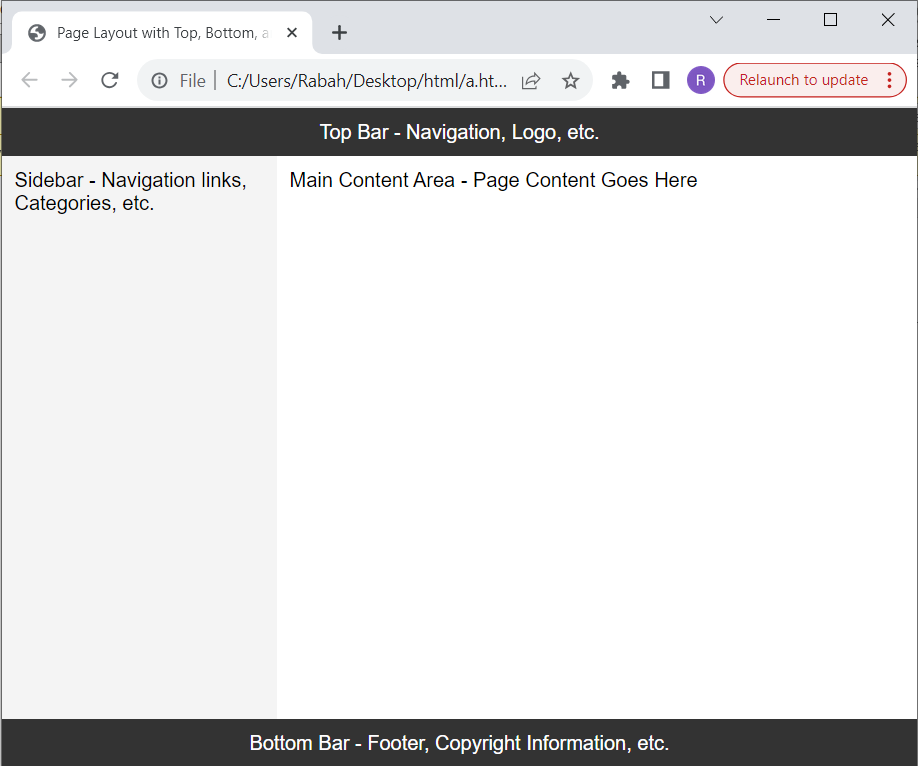 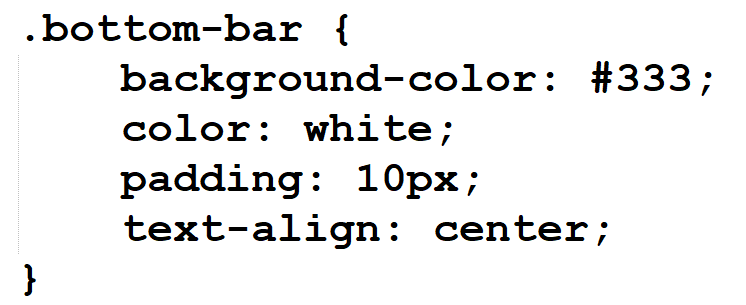 02/25/2024
Dr. Mokhtari Rabah
91
CSS
Example of ‘display: flex’
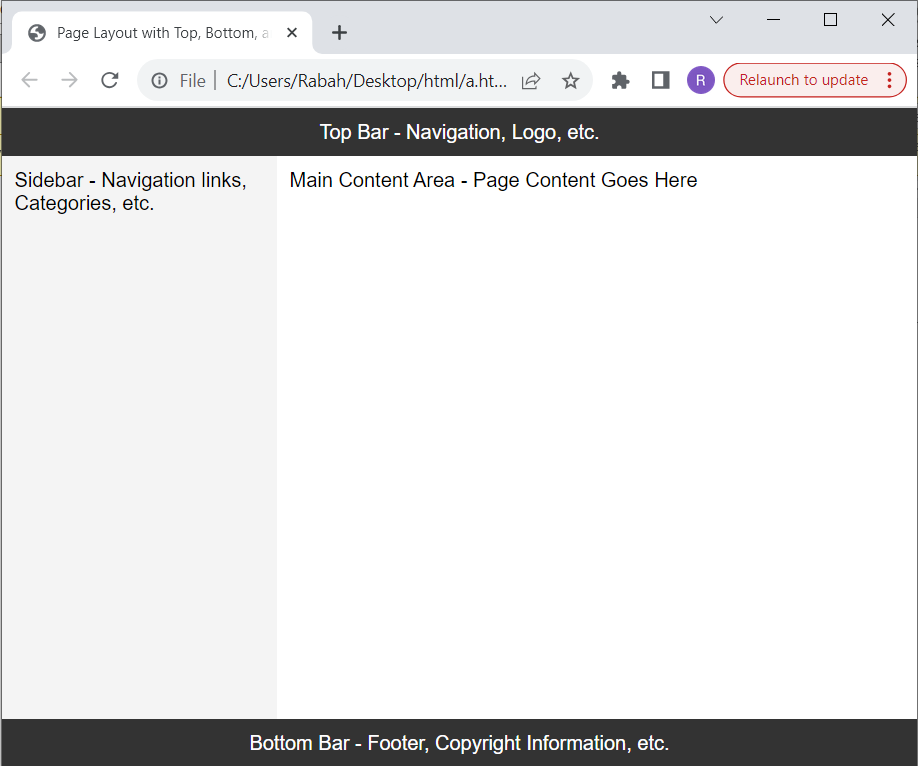 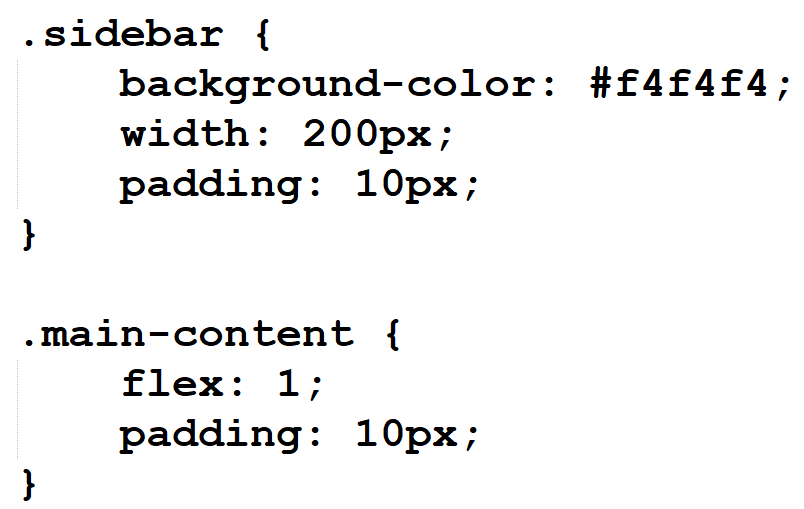 02/25/2024
Dr. Mokhtari Rabah
92
CSS
Example of ‘display: flex’
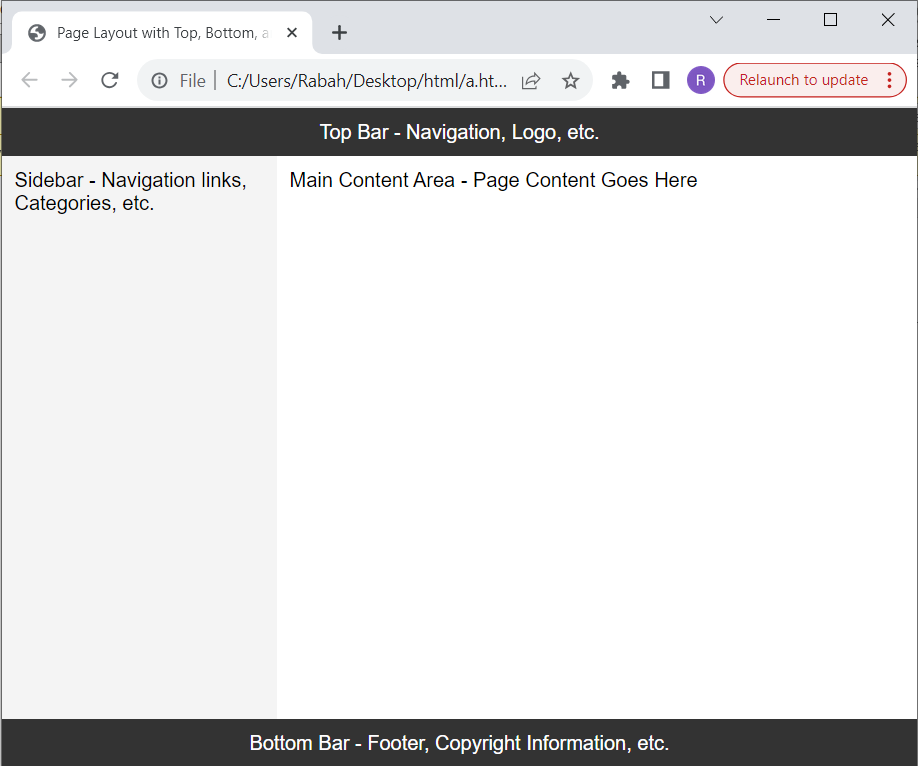 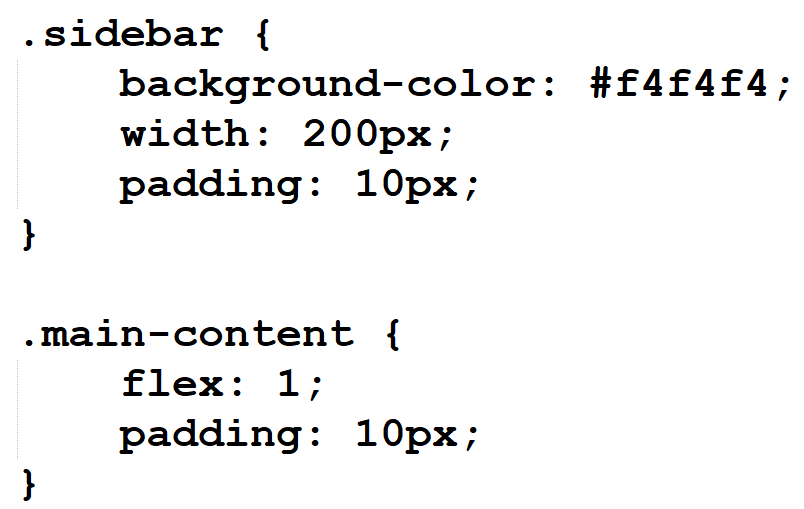 02/25/2024
Dr. Mokhtari Rabah
93